Drought  Outlook  Support Briefing October 2022
Climate Prediction Center/NCEP/NOAA
http://www.cpc.ncep.noaa.gov/products/Drought
Points to ponder:
Often, there is a disconnect between the Short term (S) and Long term (L) drought in regions, and even with the short term (S) drought, the 3-month and 6-month signals are not quite consistent!                   With Long term (L) drought, it is even more trickier, as it is open ended, from 1 year and beyond!!! 
Places/regions experiencing Short term drought may (not) be ok in the Long term and vice versa!! 
This duality is difficult to reconcile, to convey and even be understood well by the public at large. 
Public/Forecaster generally tends to focus more on the Short term Drought (for good reasons!!) 
More importantly the very definitions and timescales associated with S/L term droughts and the declarations in the USDM are by themselves subjective!! 

The 2022 US Southwest monsoon season (15 Jun-30 Sep) was pretty active, and has come to an end. 
The 2022 Atlantic hurricane season has lately become active!(But ACE is now ~84 (vs climo ~106 !)) ~ 79% of normal! --all 6 past (2016-2021) North Atlantic Hurricane seasons have been above normal! (longest on record!)! 
Because of the S/W monsoon, the Short Term(S) drought scenario in the Southwest has changed considerably!
Monitoring is important because, unlike US T/P fcsts,  for drought forecasts, we have to know where we are, before we can tell where we are going!! Drought forecasts are  tendency forecasts.
Drought Monitor
September
August
It used to be that for many months, the classic East-West dipole pattern with drought in the US west half, and (almost) no drought in the US east half, was in place.

But lately, in summer/fall months, short term drought kept wavering (emerging and going away), across parts of the Midwest,  and along the Atlantic coastal areas. Drought in south central part of the US strengthened. Atlantic coastal drought conditions eased slightly for now.

Some short term (2-3 months) dryness has re-developed lately in the Pacific Northwest, eastern MT, and in parts of the Dakotas, NE/KS/OK.  

The active southwest monsoon (for the second year in a row) impacted the 4-corner states (AZ/NM/UT/CO) area almost eliminated the short term drought in the region. But the long term drought still remain for the south western states. 

This is not the rainfall season for CA/WA/ OR and hence the drought situation here remained basically unchanged for the past many months. 

The ongoing La Nina has generally increased the overall drought areas coverage across the entire United States.
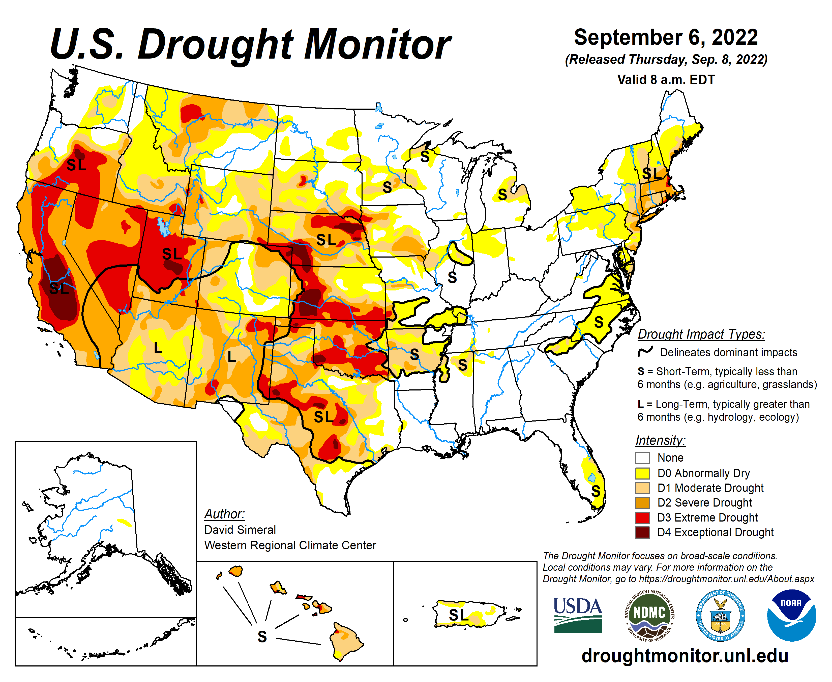 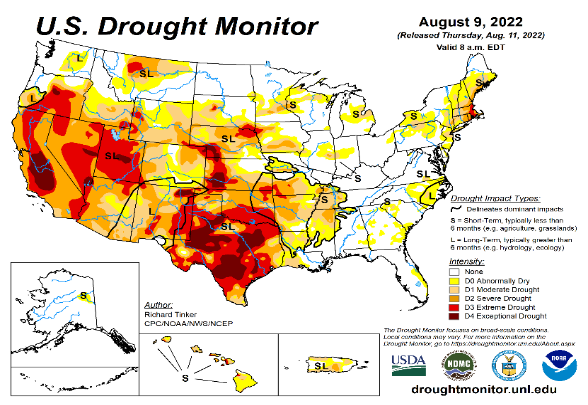 July
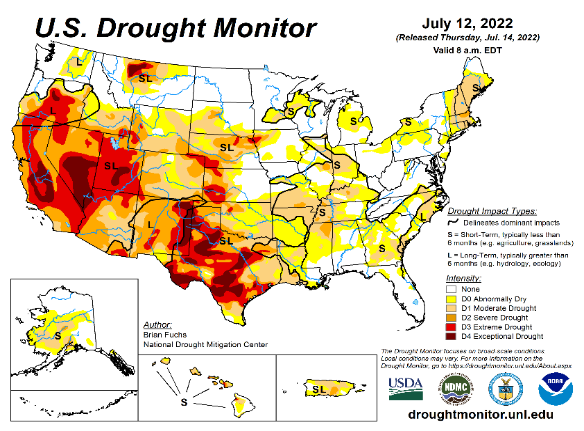 October
(Recent/Latest)
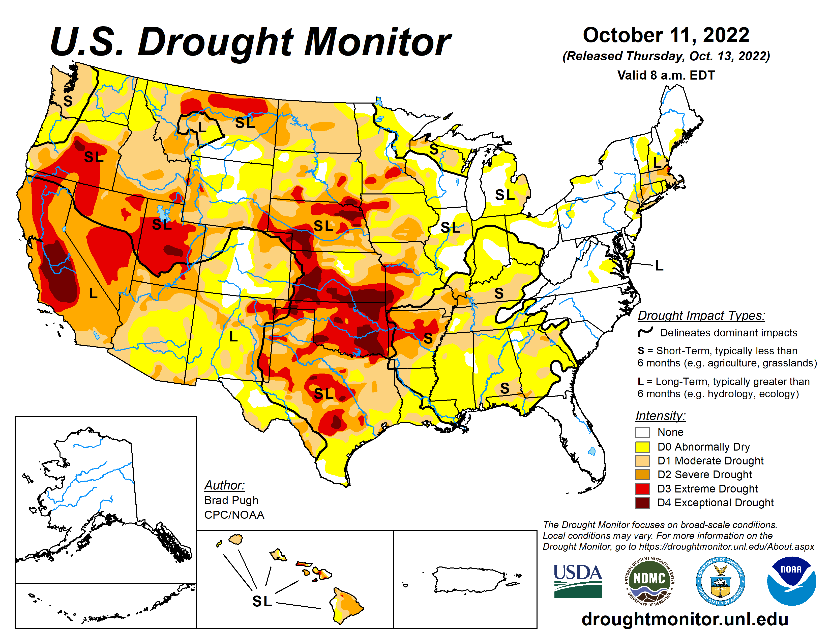 June
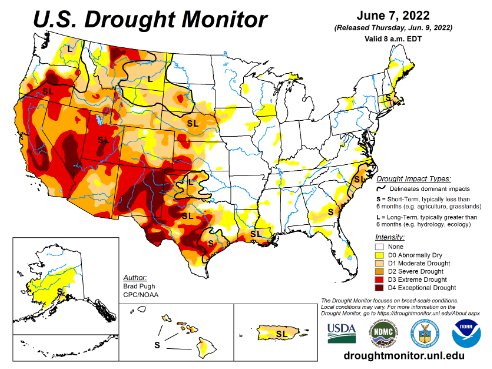 ?
2
(Previous) Seasonal/Monthly Drought outlooks
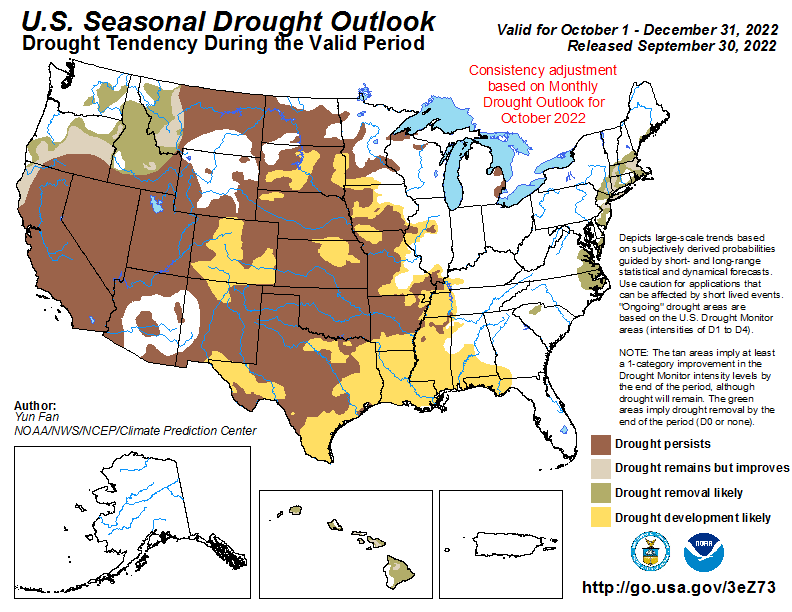 New Seasonal+ Drought Outlook to be released in 2 days!

New Monthly Drought Outlook to be released end of this month)
Updated Seasonal Outlook 
(1 Oct – 31 Dec  2022) 
issued  9/30/22
Monthly outlook (for October 2022) 
issued 9/30/22
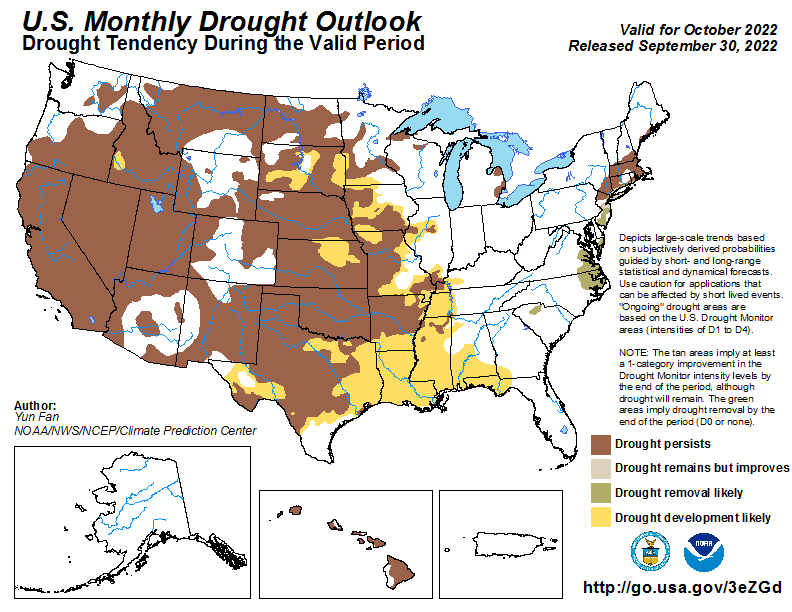 It is the classic great West versus East drought paradigm !!
US East droughts are different than US West droughts!!
This is mainly related to the rainfall climatology! – Of course ENSO impact matters!
3
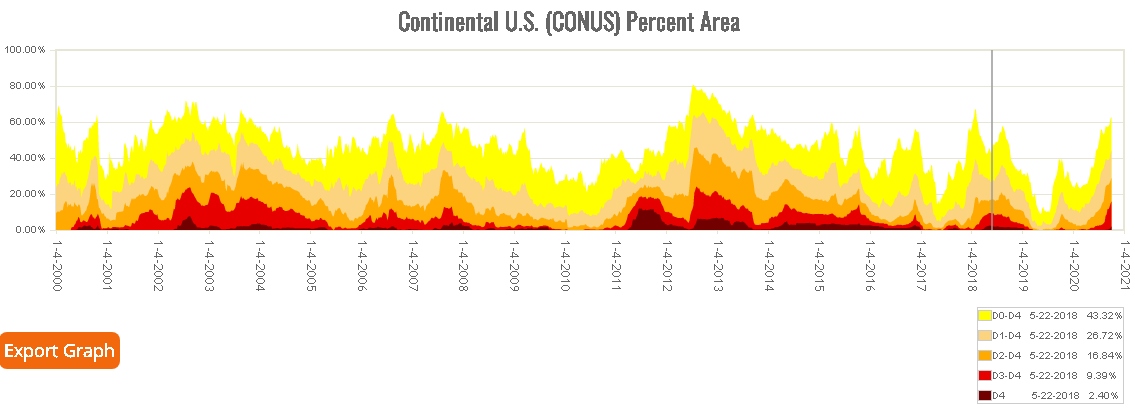 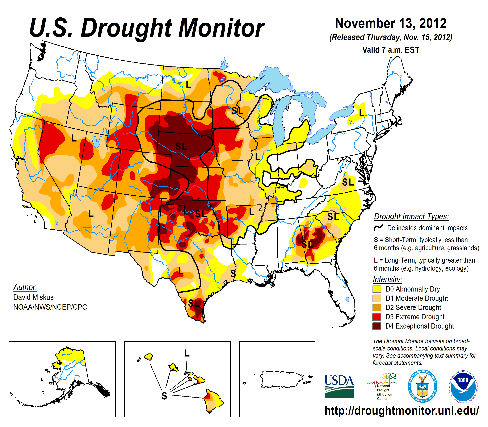 Time series since 2000 spilt into 2 (above & below) panels.
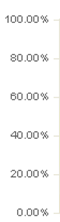 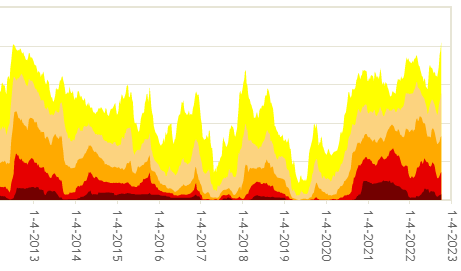 The spatial details of 
Every drought is different.!
Every situation is different!!
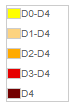 Current drought!
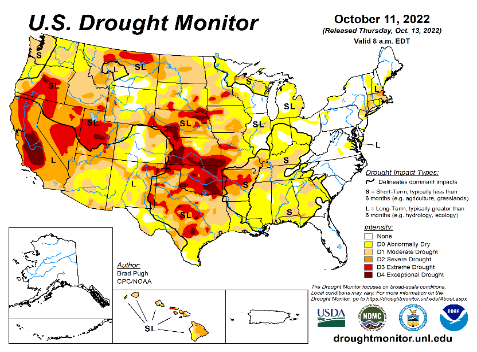 4
Precipitation ANOM during last 7, 14, 30, & 60 days.
This and next few slides show Precip deficit (excess).
Droughts, for the MOST part, begin and end with precip!! Lately, Temps are becoming (secondarily) important as well.
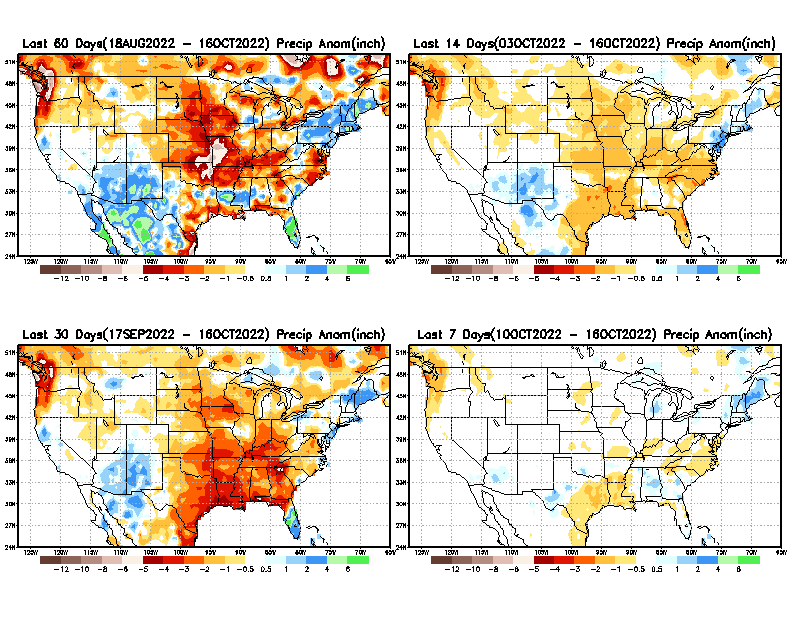 60 Days
14 Days
30 Day
7 Days
These maps in this and following slides, including          a) Total, 
b) Anom and 
c) Percent of Normal precip.  in these and other longer time ranges are now (routinely) daily updated at:
So far, a very good active SW monsoon, bringing relief/removal to/of the short term drought in the SW region! . But long term drought?  The two good monsoons in a row, is making a big dent in the short term drought! But is it also making an impact to the long term drought? How long is “long term”, really?
5
From: Recent Accumulated Precipitation https://www.cpc.ncep.noaa.gov/products/Drought/briefing_prcp.shtml
Precipitation Percent (of normal) during last 7, 14, 30, & 60 days -  Only Deficit Areas <=90% shown !
60 Days
14 Days
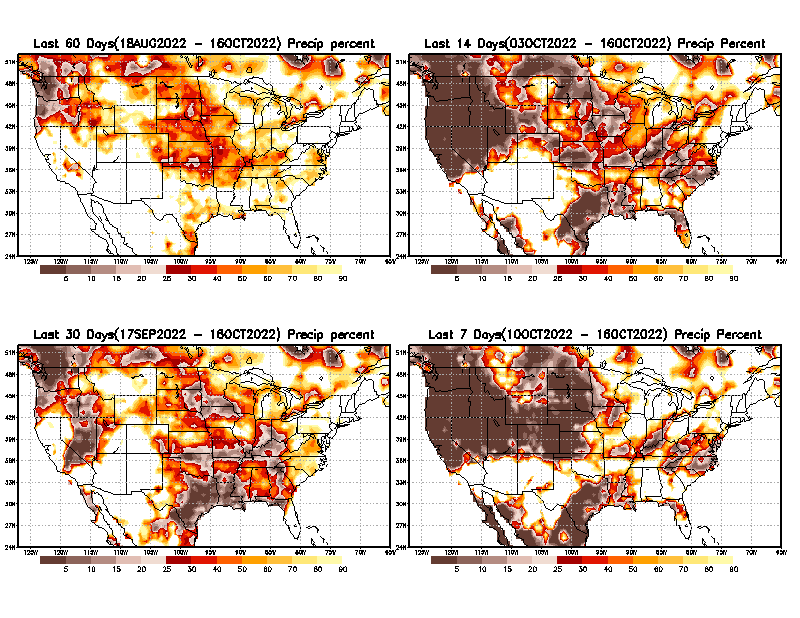 This plot shows only the rainfall deficient regions <= 90% of normal.  
--  This shows more clearly  possible/likely  drought developing region in the future unless there is above normal rainfall in these regions in the future, to offset these shortfalls.
30 days
7 Days
From: Recent Accumulated Precipitation https://www.cpc.ncep.noaa.gov/products/Drought/briefing_prcp.shtml
6
While the Precipitation anomalies deficit  may seem large in some regions (compared to others), it is the % of normal precip (next slide) that matters more!!
Total precipitation ANOM during last 3, 4, 5, and 6 months.
6 M
4 M
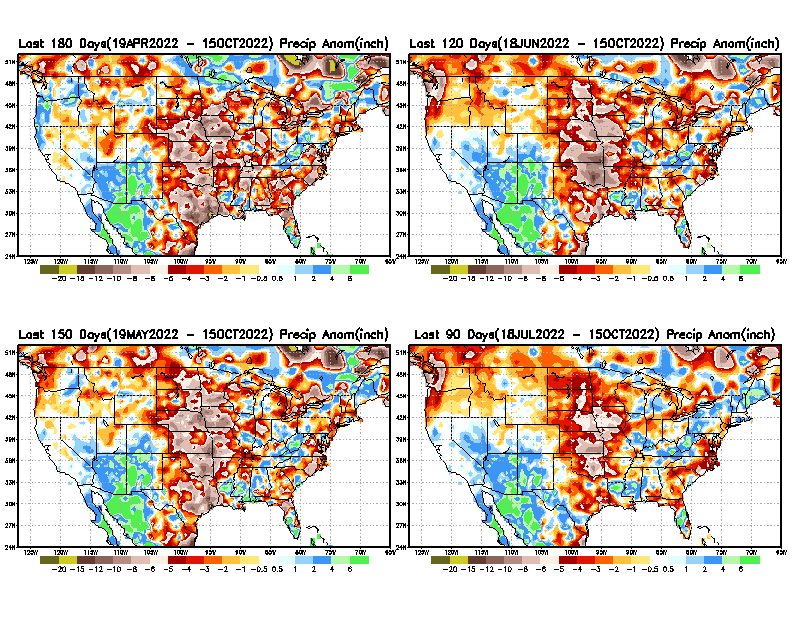 5 M
3 M
From: Recent Accumulated Precipitation https://www.cpc.ncep.noaa.gov/products/Drought/briefing_prcp.shtml
7
Total precipitation Percent (of normal) during last 3, 4, 5, and 6  months Only Deficit Areas <=90% shown!!
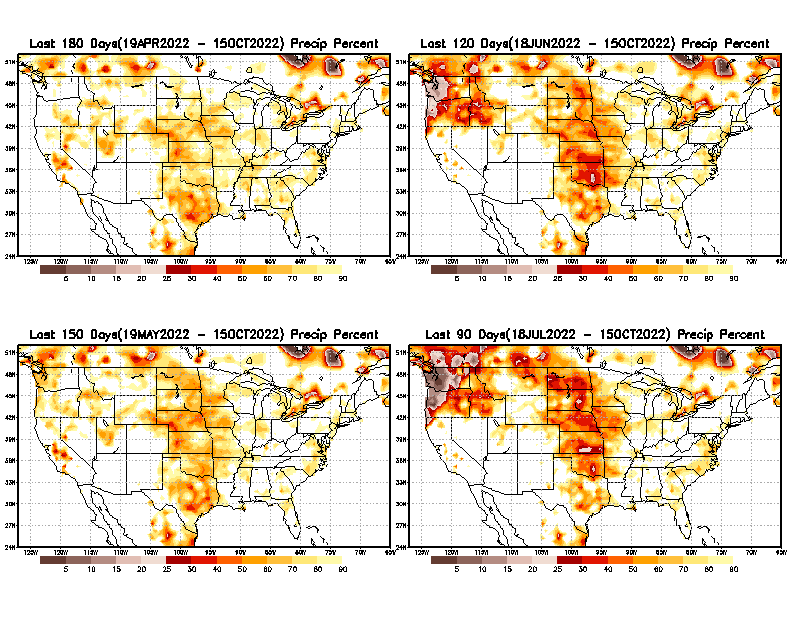 4 M
6 M
In these interim time scale 3-6 months, we need to pay attention to regions, which are dark-brown, red & dark red (<50%).
While accrued  precipitation deficits are real & objective, 
droughts are subjective declarations!!
3M
5 M
East  vs  West!
Broad vs Narrow 
rainfall season.
In general, West suffers more from frequent and lasting droughts.
Short term(S) Drought is generally declared when rainfall deficits exist in the 3-6 months time range. {Long term deficits beyond 1 or 2 or more years is Long term L drought! }
8
Total precipitation Percent during last 9 months, 1 yr, 1.5yrs, & 2 yrs. .–Only Deficit Areas shown!! <=90%
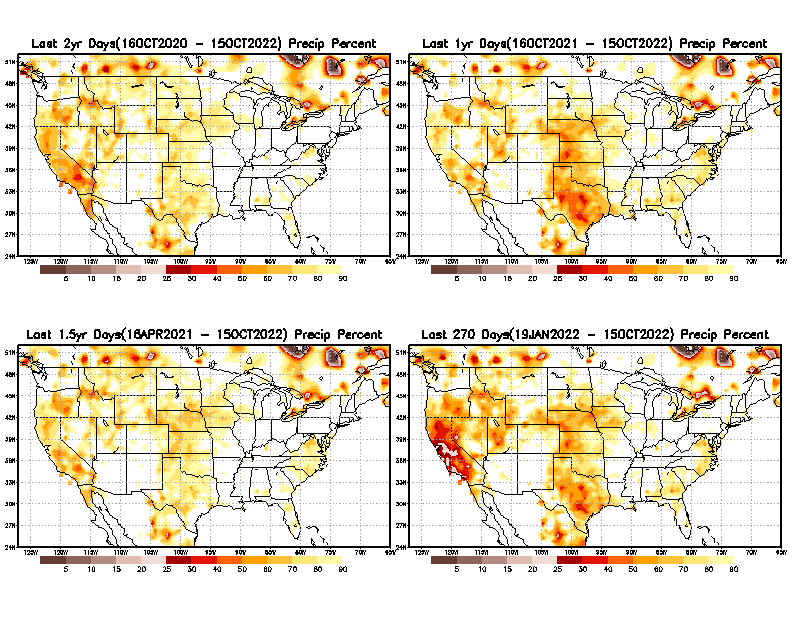 1 Y
2 Y
Tinderbox areas, where some form of longer term rainfall
deficiencies already, exist !!

-Almost all are in the west!, all part of the long term drought

-This & Next slide!!
1.5 Y
9 M
The character and even location/spatial extent of the short/S and long/L –term droughts are different!!!
9
From: Recent Accumulated Precipitation https://www.cpc.ncep.noaa.gov/products/Drought/briefing_prcp.shtml
Total precipitation Percent (of normal) during last 2, 3, 4, & 5 yrs. .–Only Deficit Areas <=90% shown !!
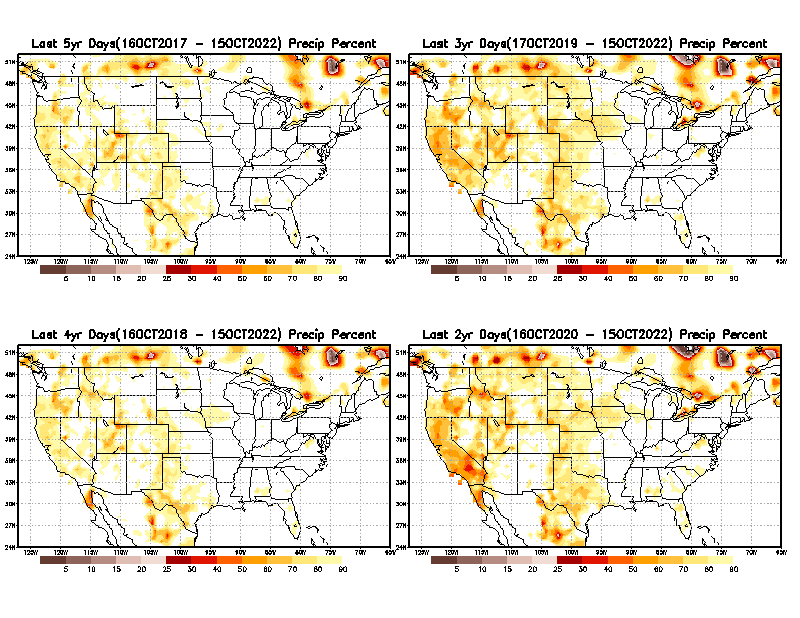 3 Y
In these long time ranges (2-5 yrs), there is a general dearth/lack of precipitation in the southwest US.
5 Y
Recent Weather Blog News: 
A recent study from the University of California, Los Angeles now claims the current drought that started in 2000 for the American Southwest is now the driest 22 years since 800 A.D. Researchers said climate change is to blame. Their proof? Tree rings!
4 Y
2 Y
Ongoing long term drought in the South West!!   3rd year La Nina(?) will make it worse!!.
10
From: Recent Accumulated Precipitation https://www.cpc.ncep.noaa.gov/products/Drought/briefing_prcp.shtml
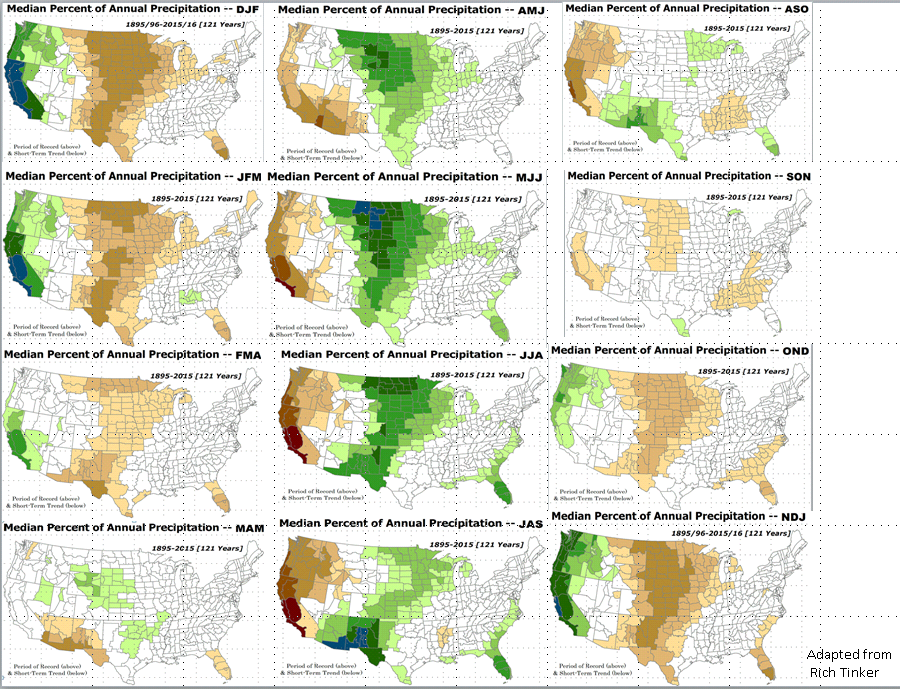 SON: 
The season with the least/almost no green in this 3-month percentile map!! But not much  dark /brown areas also!!
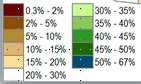 East  vs  West!
More darker colors in west/central => narrow rainy season (months)

Overall, more white space in the east => distributed rainfall season (except ~FL).
Rainy (3-month)Season across the US
11
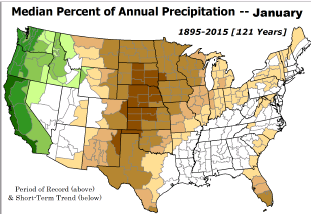 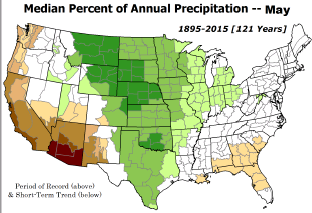 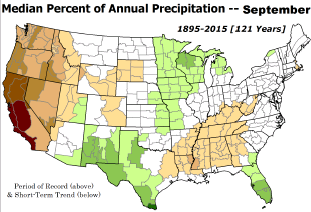 With the monsoon ending, October is the driest of all months in the US. However, by November/ December, early winter rainfall may begin to show up along the Pacific west coast states.
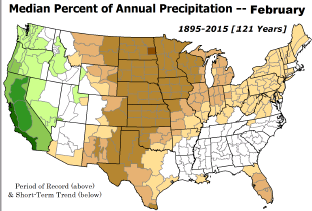 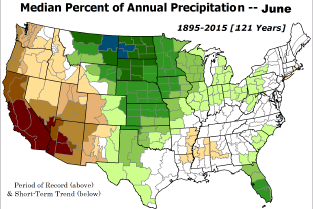 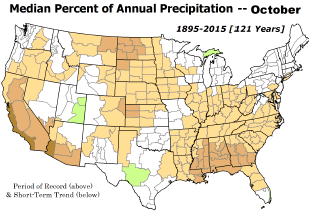 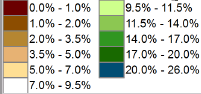 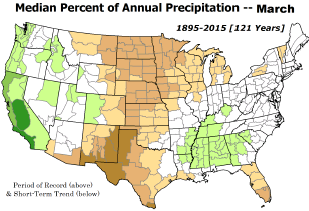 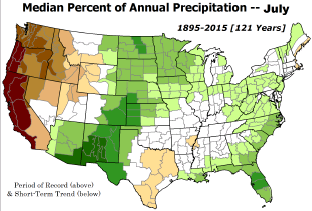 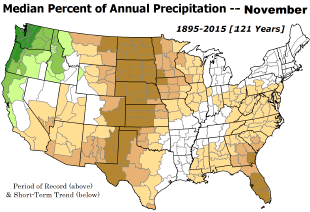 *********
EAST vs
CTR/WEST 
Drought Behavior  is loosely tied to rainfall climo!! And the limited rainy season in the west
 *********
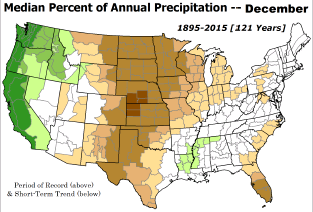 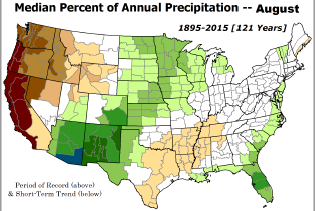 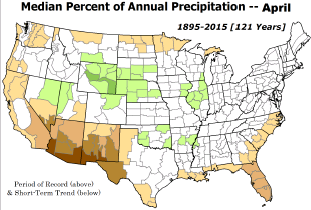 12
Adapted from Rich Tinker.
La Nina Precip/Temperature   COMPOSITES & Trend map
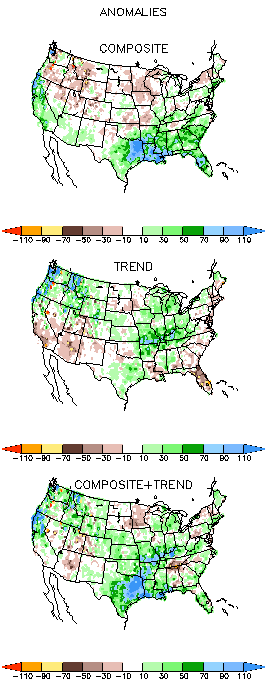 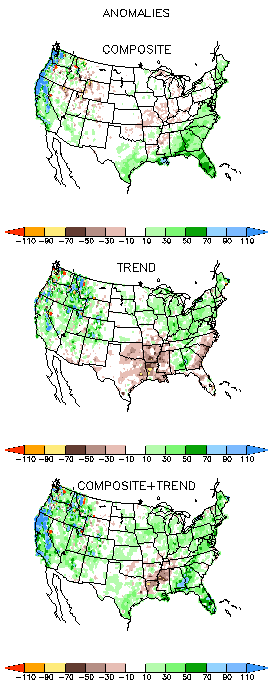 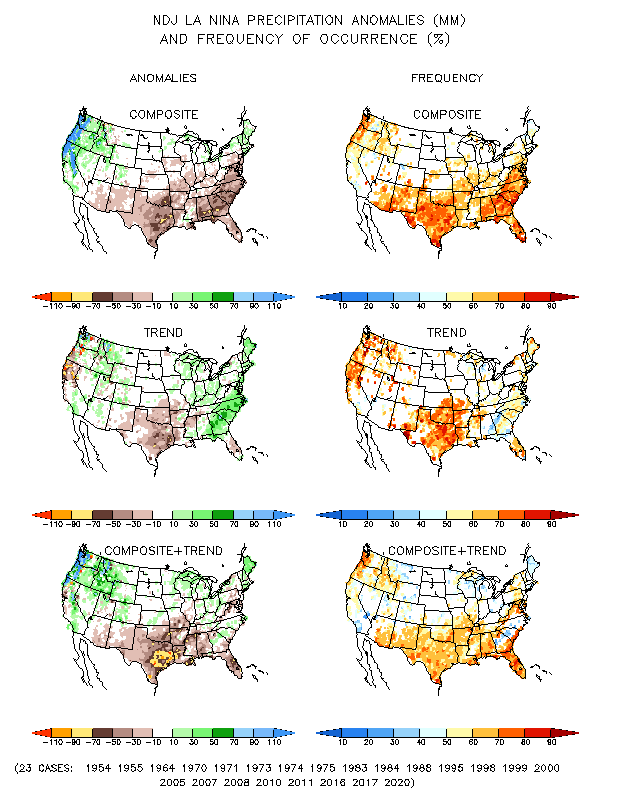 NDJ
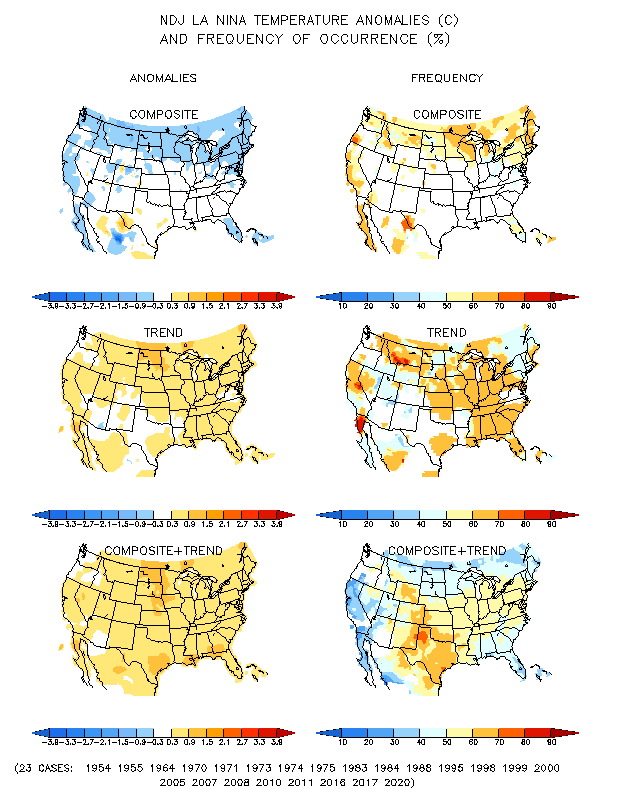 P
T
13
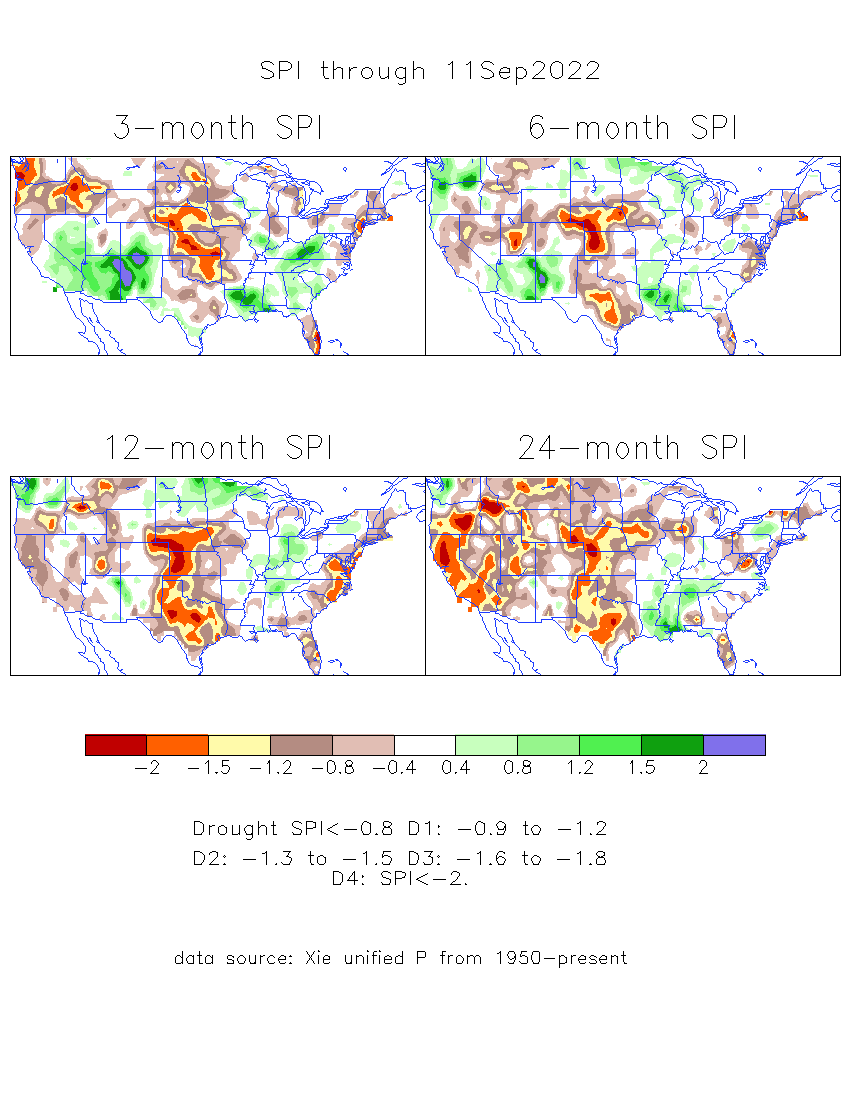 The Standardized Precipitation Index SPI(based on Observed P)
----- Last Month
Very interesting graphic & details for the drought across the US based on the more generalized precip deficit/excess, the Standardized Precipitation Index (SPI). 

The dark brown and red colors, indicating standardized precipitation deficits, in the various time periods, approximately correspond to the appropriate short/long term drought monitor regions and their intensities
14
The Standardized Precipitation Index SPI(based on Observed P)
----- NOW
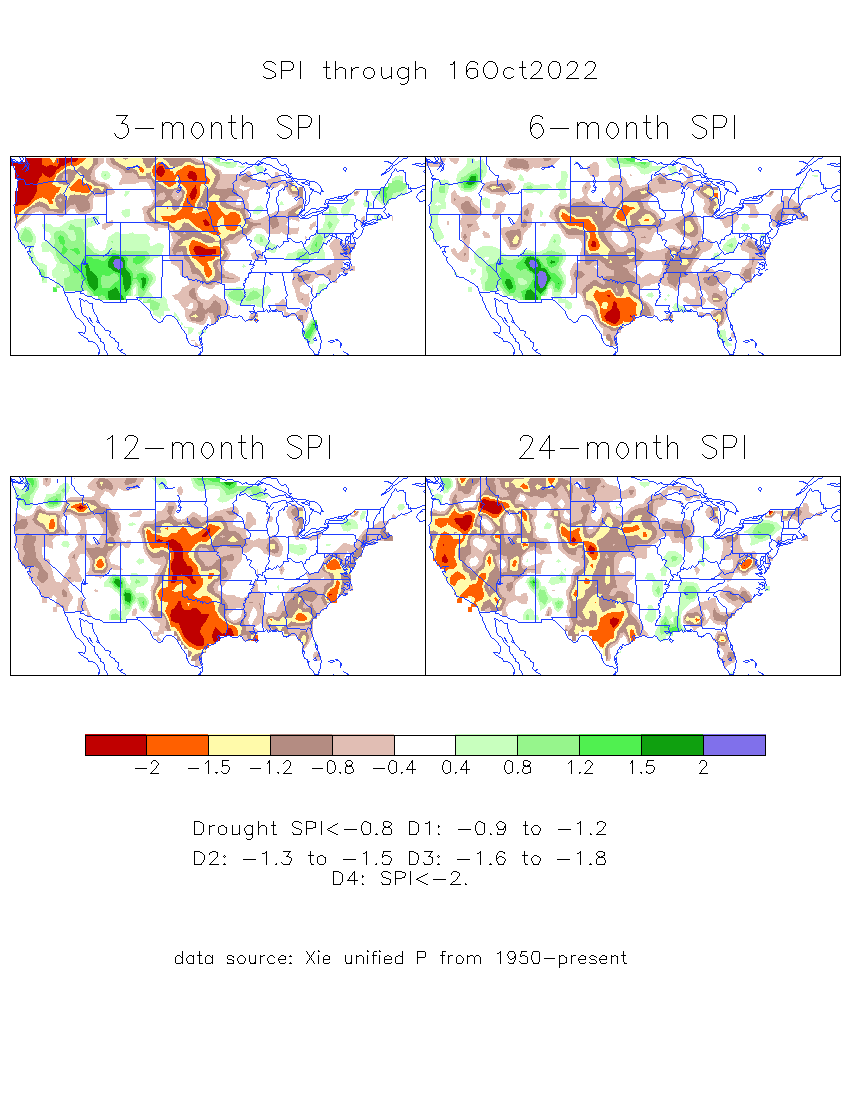 Very interesting graphic & details for the drought across the US based on the more generalized precip deficit/excess, the Standardized Precipitation Index (SPI). 

The dark brown and red colors, indicating standardized precipitation deficits, in the various time periods, approximately correspond to the appropriate short/long term drought monitor regions and their intensities
Short
Long
How does one negotiate and reconcile declaring short term vs long term drought when precip. deficiencies patterns  differ on many different time scales locally!!  

What is the cutoff delineating time between short VS long term drought!! Not so clear!!
At exactly where does drought begin?
Except for some small parts of UT, almost no short term (S) drought in most of the 4- corner states area in the SW? But long term (L) drought remains in varying amounts & regions. Unlike short term(S) drought confined between 3-6 mons, long term (L) drought is open ended. From 1 year on up to many/many years!! How many?
15
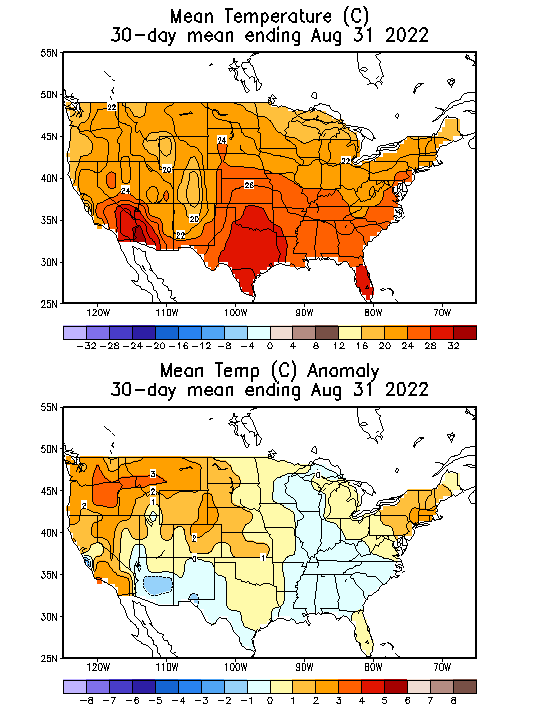 Slide from last month..
To compare with now!
Recent US Temperatures
So far in April, temps. across much of the northern 2/3rd of country is cold, warm along south and northeast. Lot different than last month/March! 

There is a lot more going on than just La Nina!!
So far this month !!
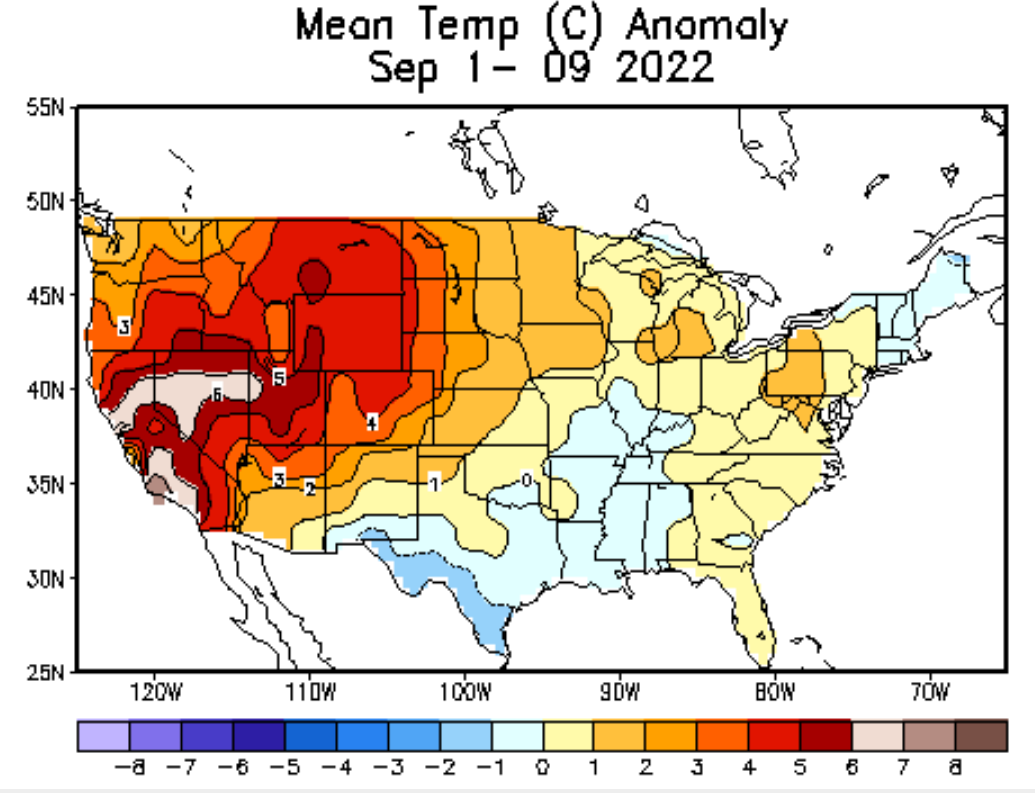 16
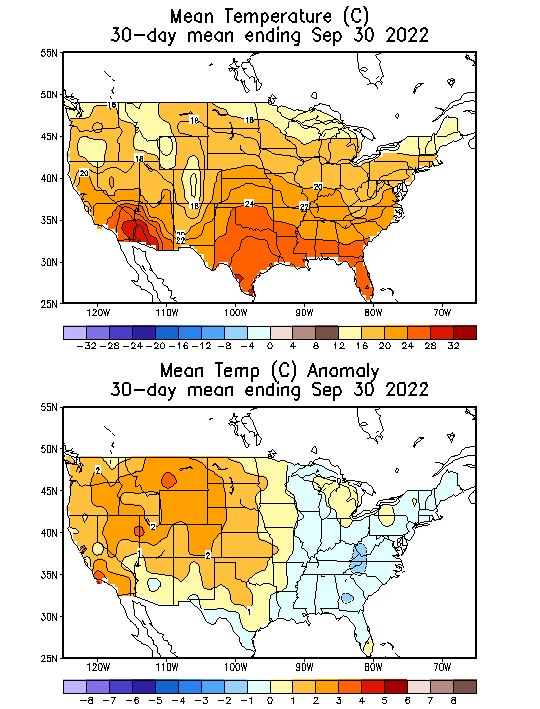 NOW
Recent US Temperatures
There is a lot more going on than just La Nina!!
So far this month !!
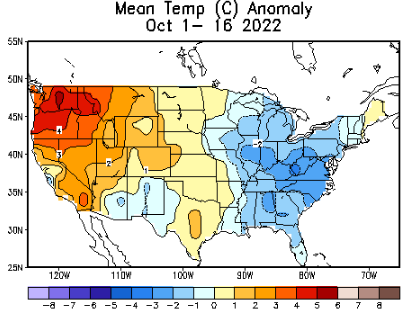 17
Fire Potential Outlook
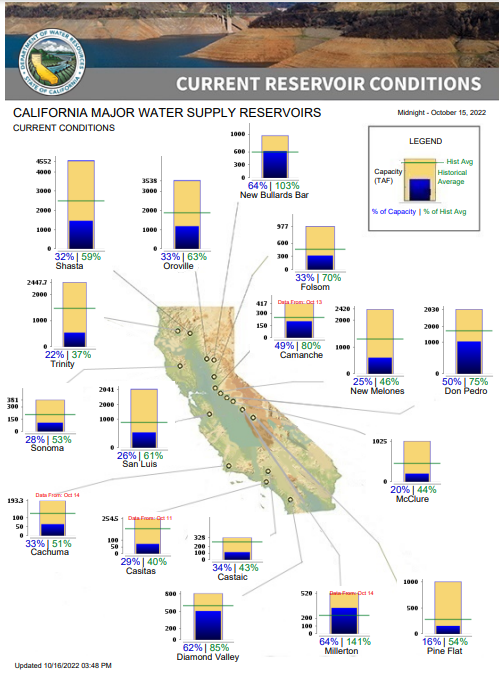 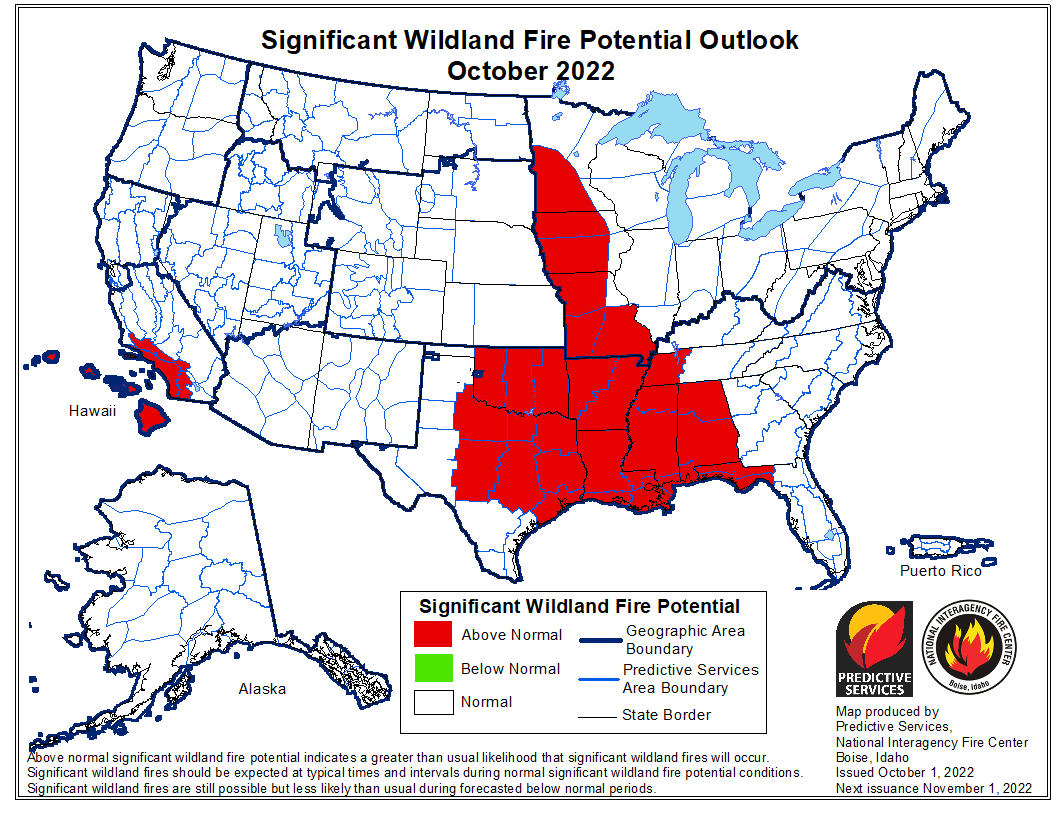 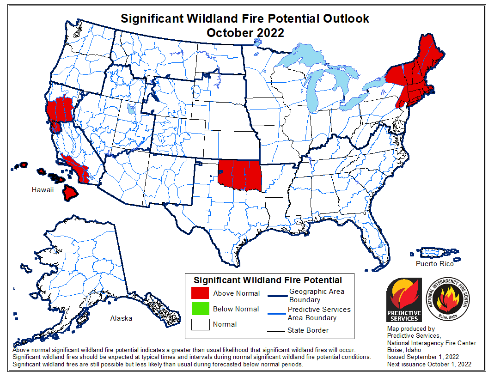 new/ Oct
old/ Oct
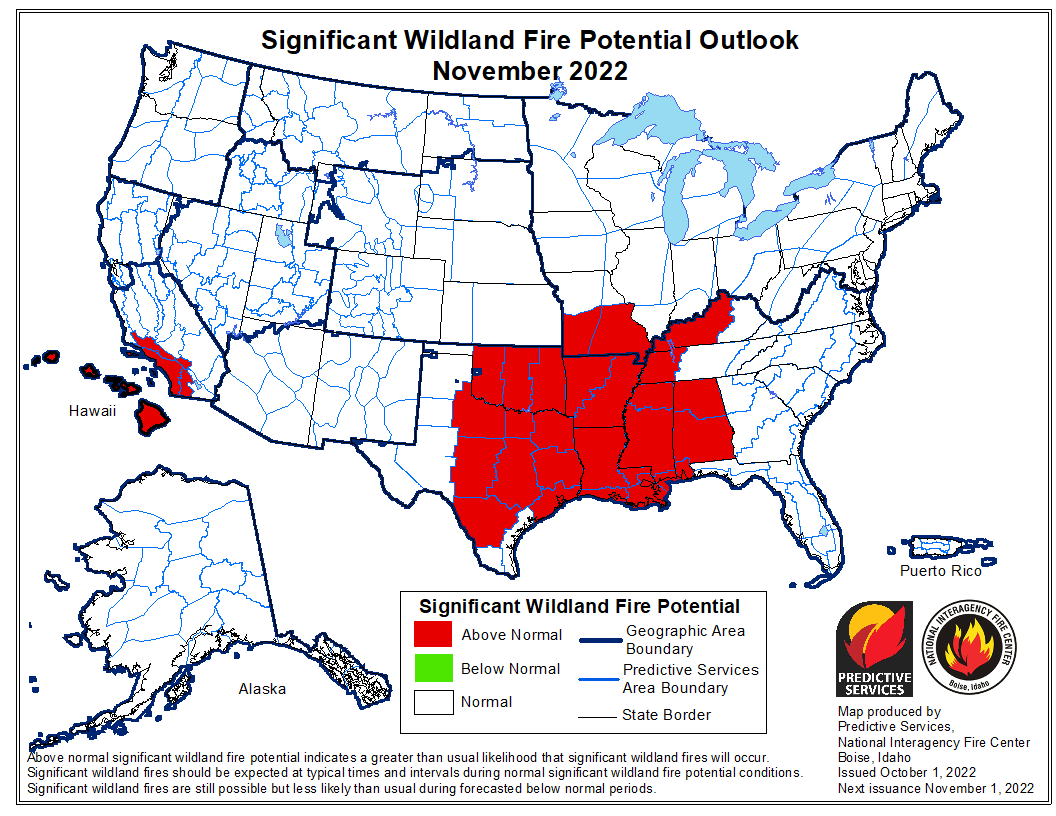 SNOTEL   SWE
% of Capacity
% of Hist. Avg.
    of  Reservoirs.
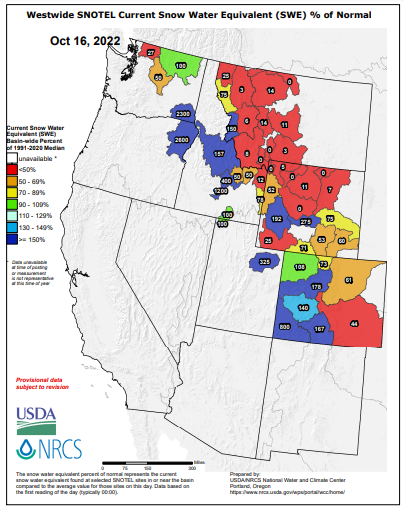 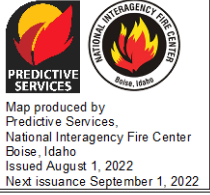 ACRES burned in Wild Fires in CA:
So far in 2022:      316, 000    
               2021:   2, 400, 000  
               2020:   4, 304, 000
               2019:       260, 000
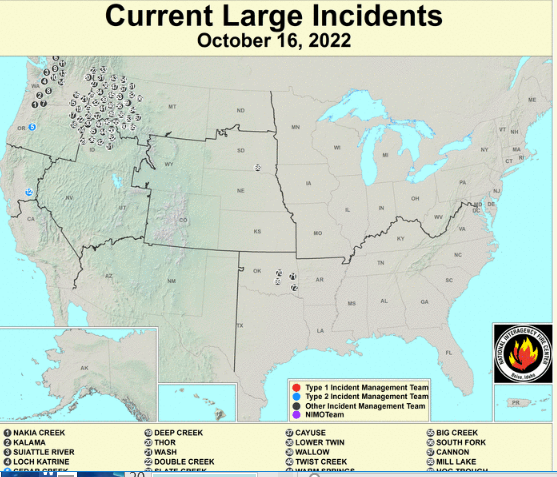 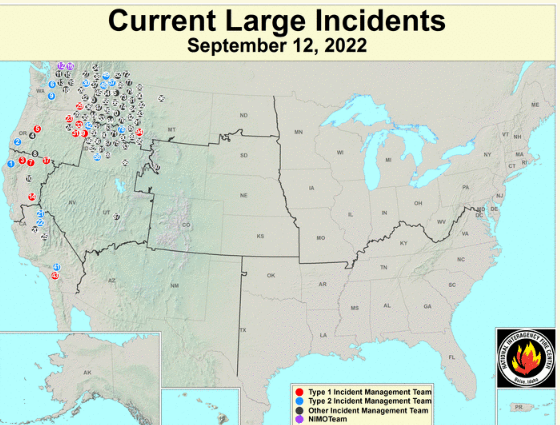 Most CA water reservoirs are drastically low!
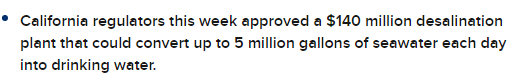 18
Last month ….
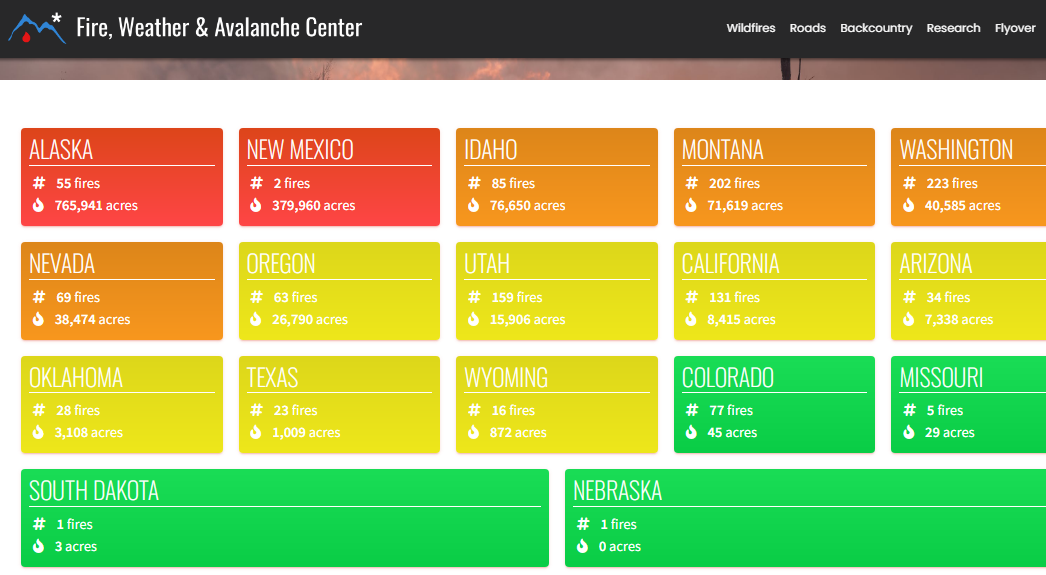 LAST MONTH !!
https://www.fireweatheravalanche.org/fire/current-list-of-us-wildfires
(not govt. source! AZ in brown, NM in red? NV is green? how good is this data?)
Compare California last month VS this month!
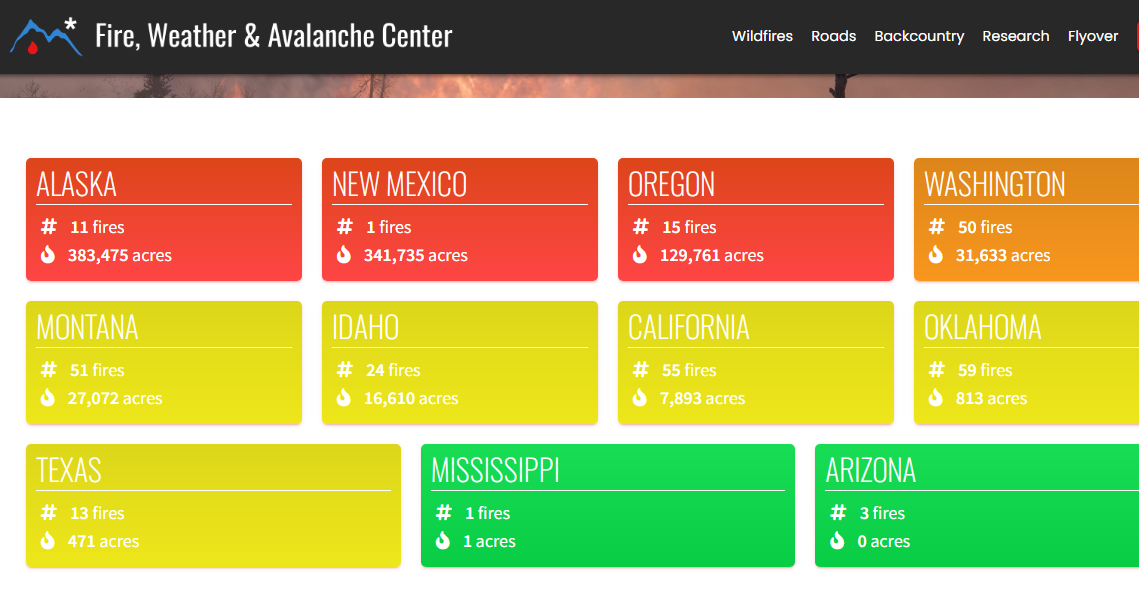 Note: All the fires are almost gone.. Almost none.. Of course it is getting cold..
THIS MONTH !!
https://www.fireweatheravalanche.org/fire/current-list-of-us-wildfires
(not govt. source! Not sure how good is this data?)
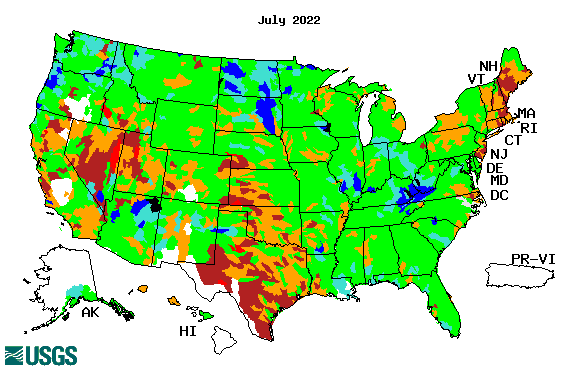 Streamflow (USGS)
21
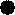 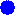 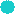 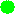 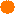 Most US east  droughts are relatively short lived (as compared to US west). However, if you recall,  the drought over the New England states last year was a real surprise!!
Map shows only  below normal 7-day average streamflow compared to historical streamflow for the day of year.
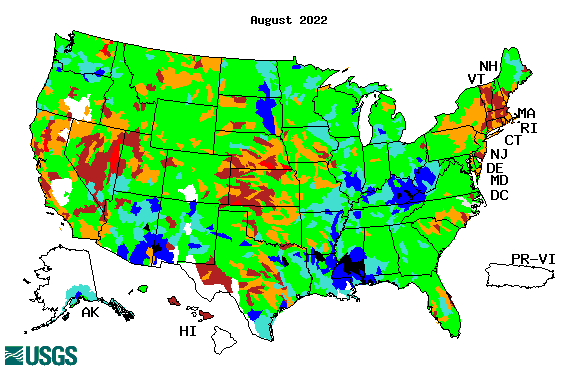 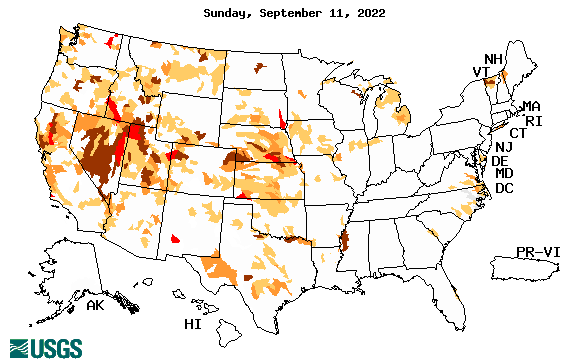 One month ago (left)  & 

                     Now (below)
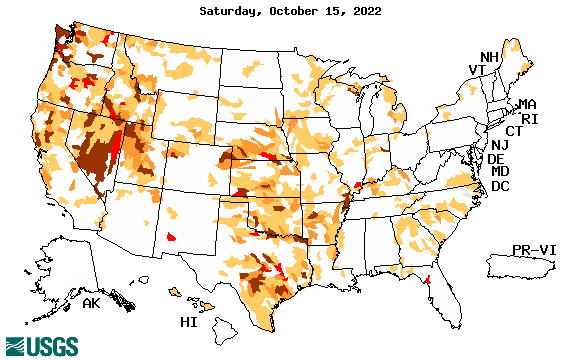 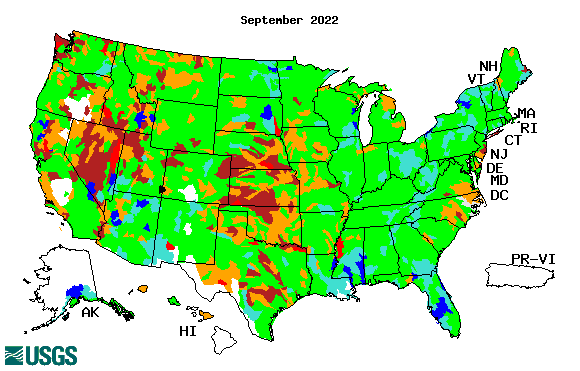 Streamflow is only a partial indicator, as it is highly managed.

If sometimes, the various indicators are confusing, go back to % of rainfall deficit maps – to reinforce!!
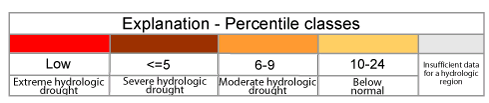 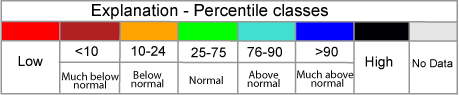 21
EL NIÑO/SOUTHERN OSCILLATION (ENSO)

DIAGNOSTIC DISCUSSION

issued byCLIMATE PREDICTION CENTER/NCEP/NWSand the International Research Institute for Climate and Society

17 October 2022

ENSO Alert System Status: 
La Nina Advisory

Synopsis: There is a 75% chance of La Niña during the Northern Hemisphere winter (December-February) 2022-23, with a 54% chance for ENSO-neutral in February-April 2023.
CPC’s Oceanic Niño Index (ONI) [3 month running mean of ERSST.v5 SST anomalies in the Niño 3.4 region (5oN-5oS, 120o-170oW)], based on centered 30-year base periods updated every 5 years.
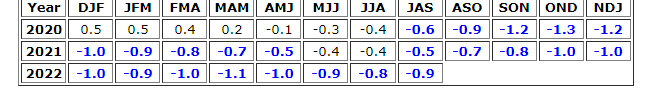 ???
22
Latest values of SST indices in the various Nino Regions.
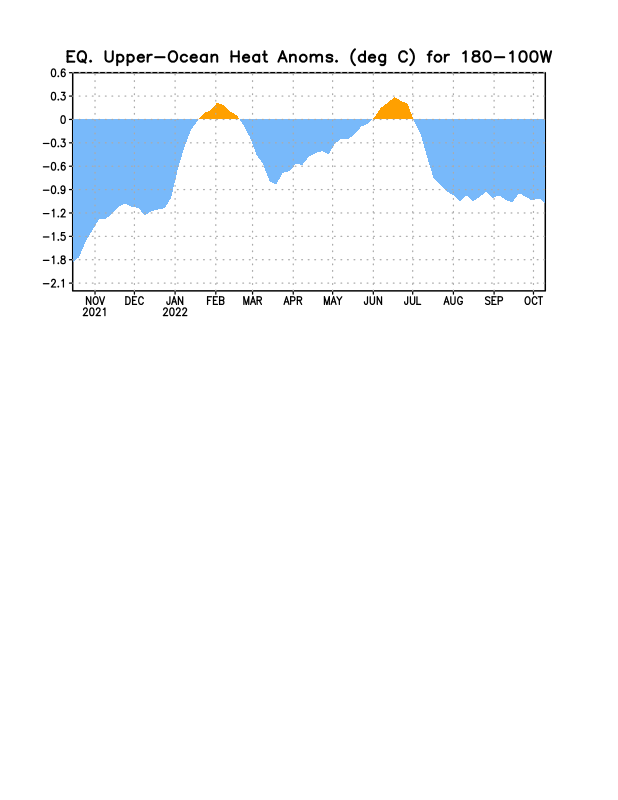 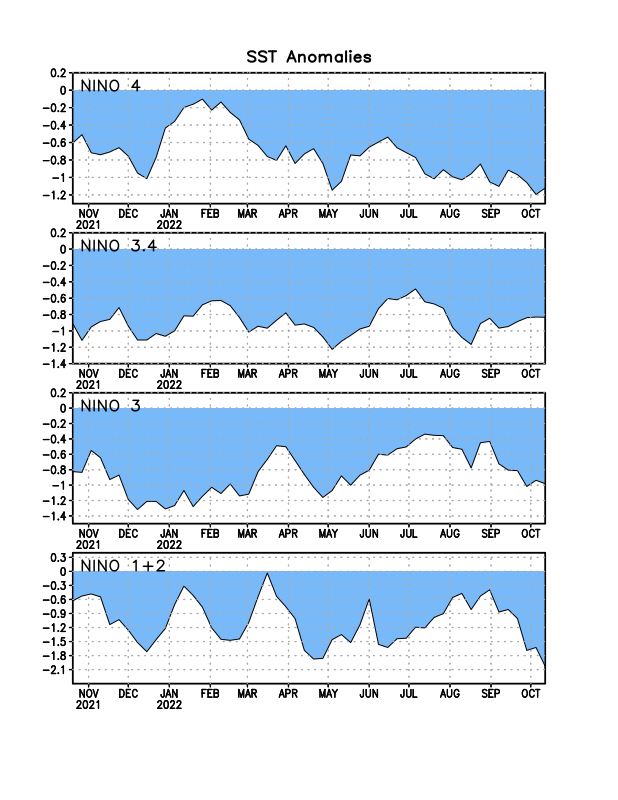 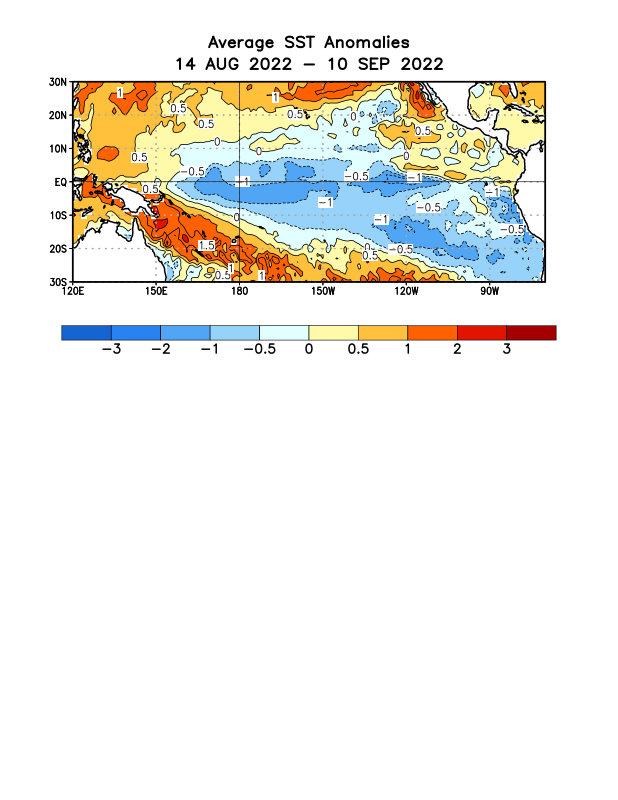 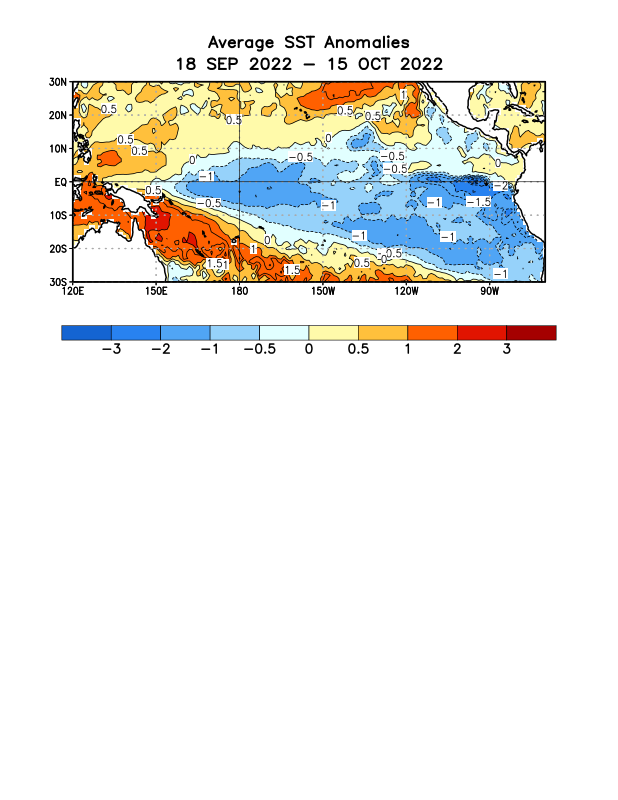 SST wise, La Nina looks more established now than last month!
23
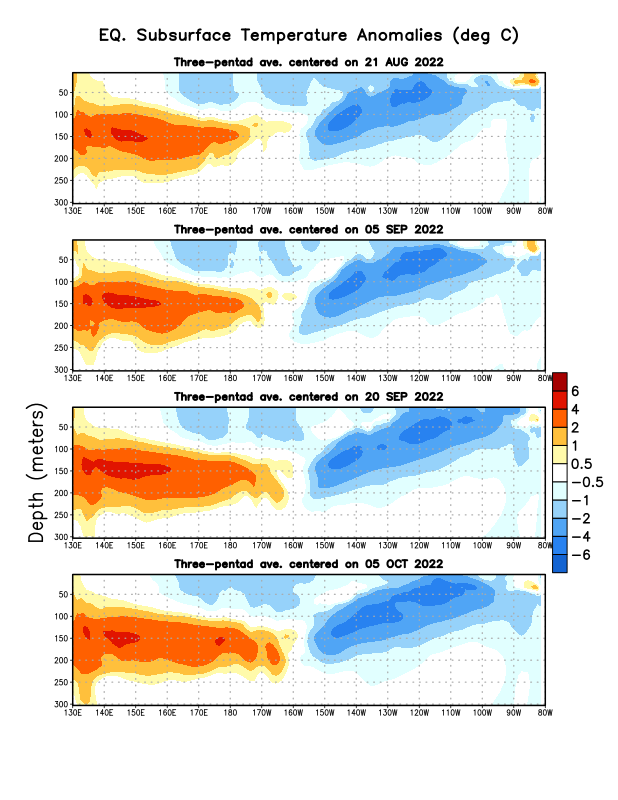 Sub-Surface Temperature Departures in the Equatorial Pacific
After the earlier tug of war beneath the surface in the equatorial Pacific, between the warm water to the west and the cold water in the east, it now appears like the cold water has begun to dominate the central and east Pacific as the La Nina has finally and fully taken hold, while the warmth has practically stalled in the west. But the latter has not disappeared either!
Most recent pentad analysis
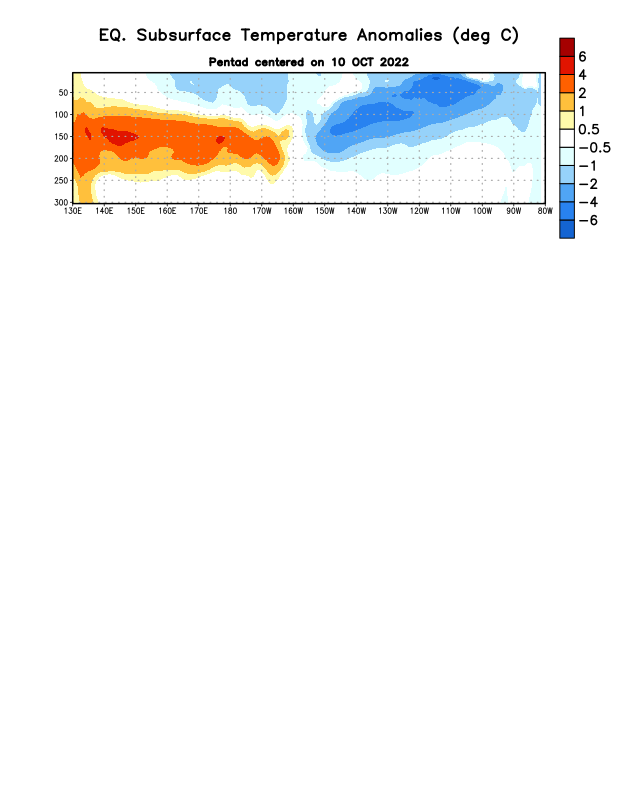 24
ENSO Forecasts
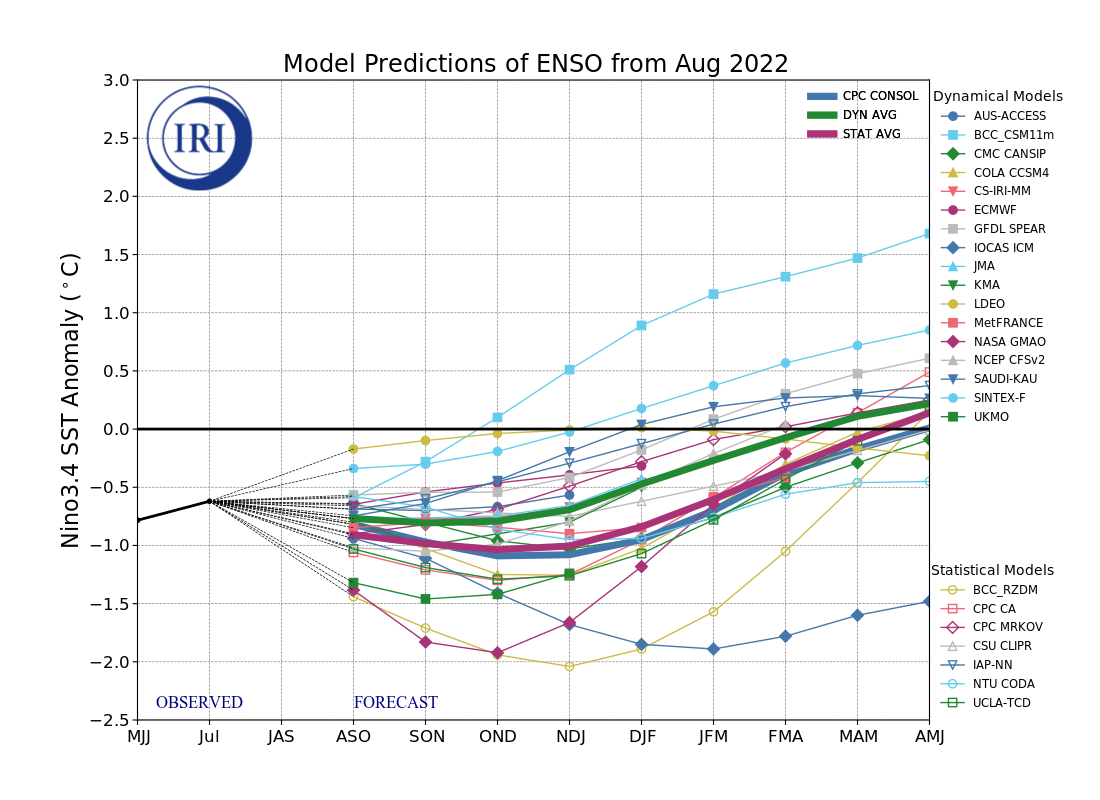 Early- September CPC/IRI forecast
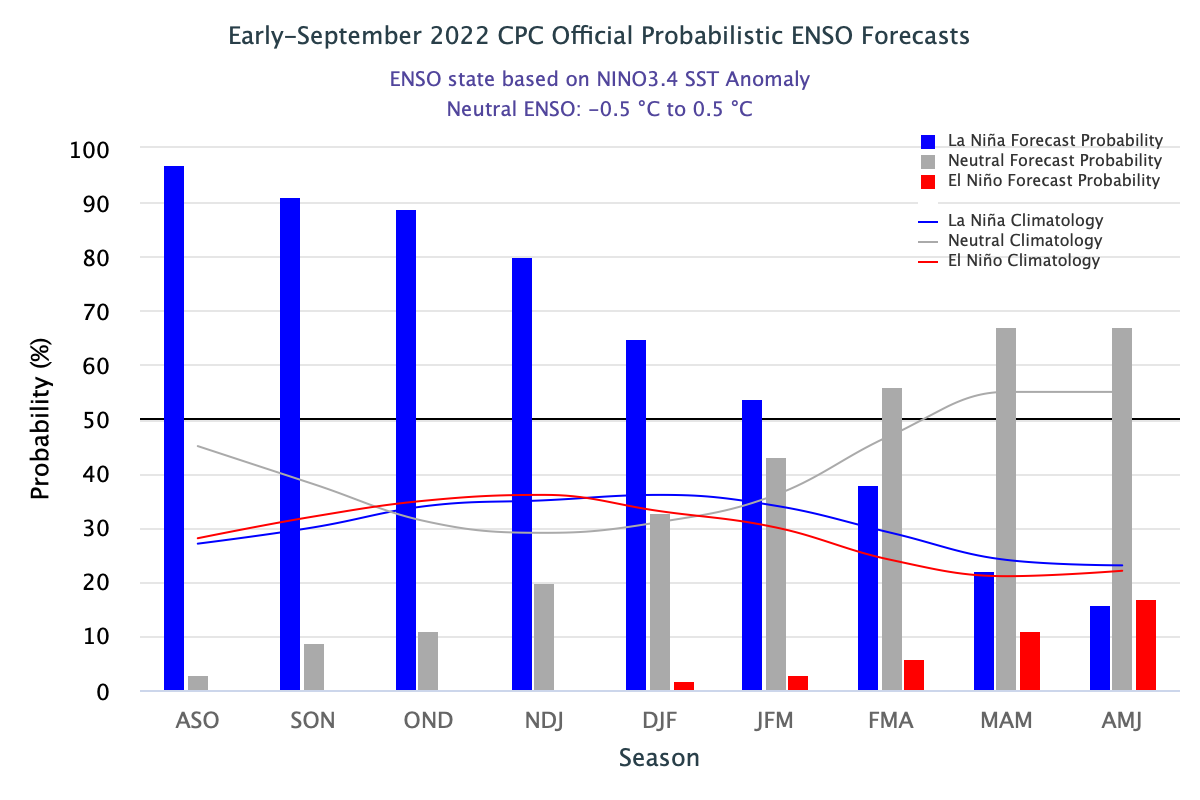 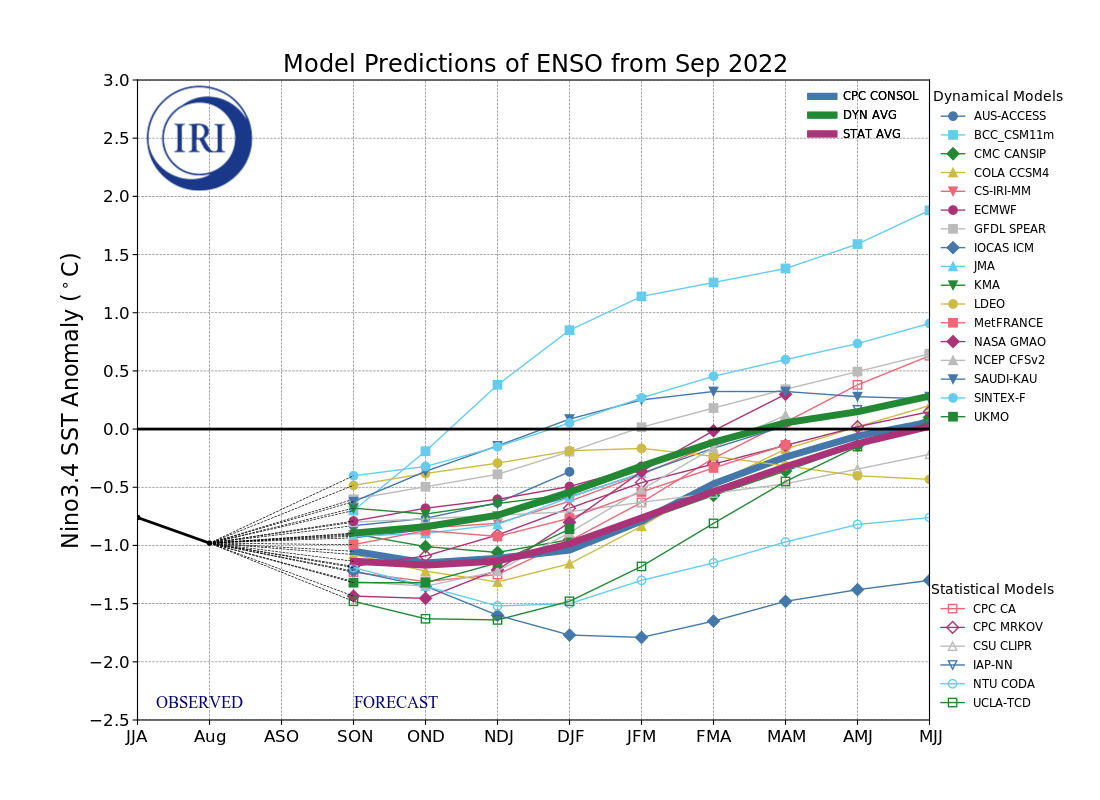 Early- October  CPC/IRI forecast
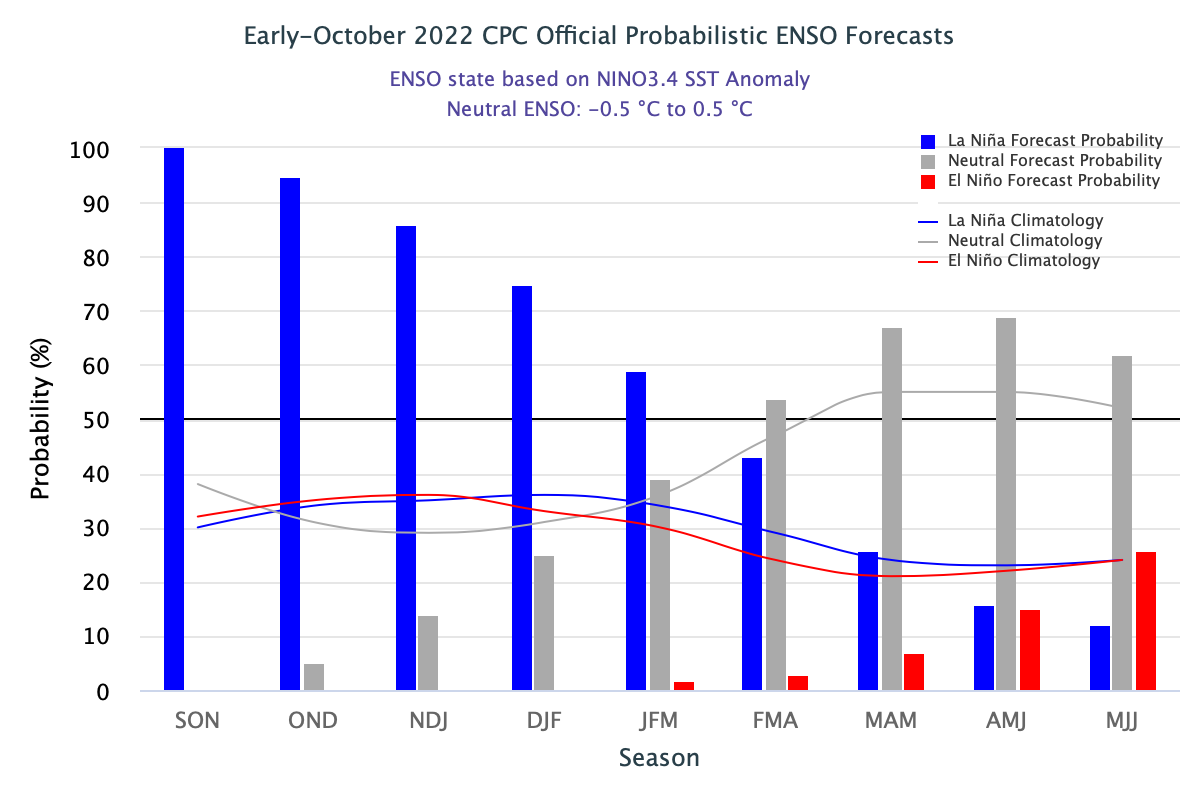 How forecasts change so fast!
La Nina is firmly in place through upcoming winter, transitioning to possible El Nino thereafter!!
25
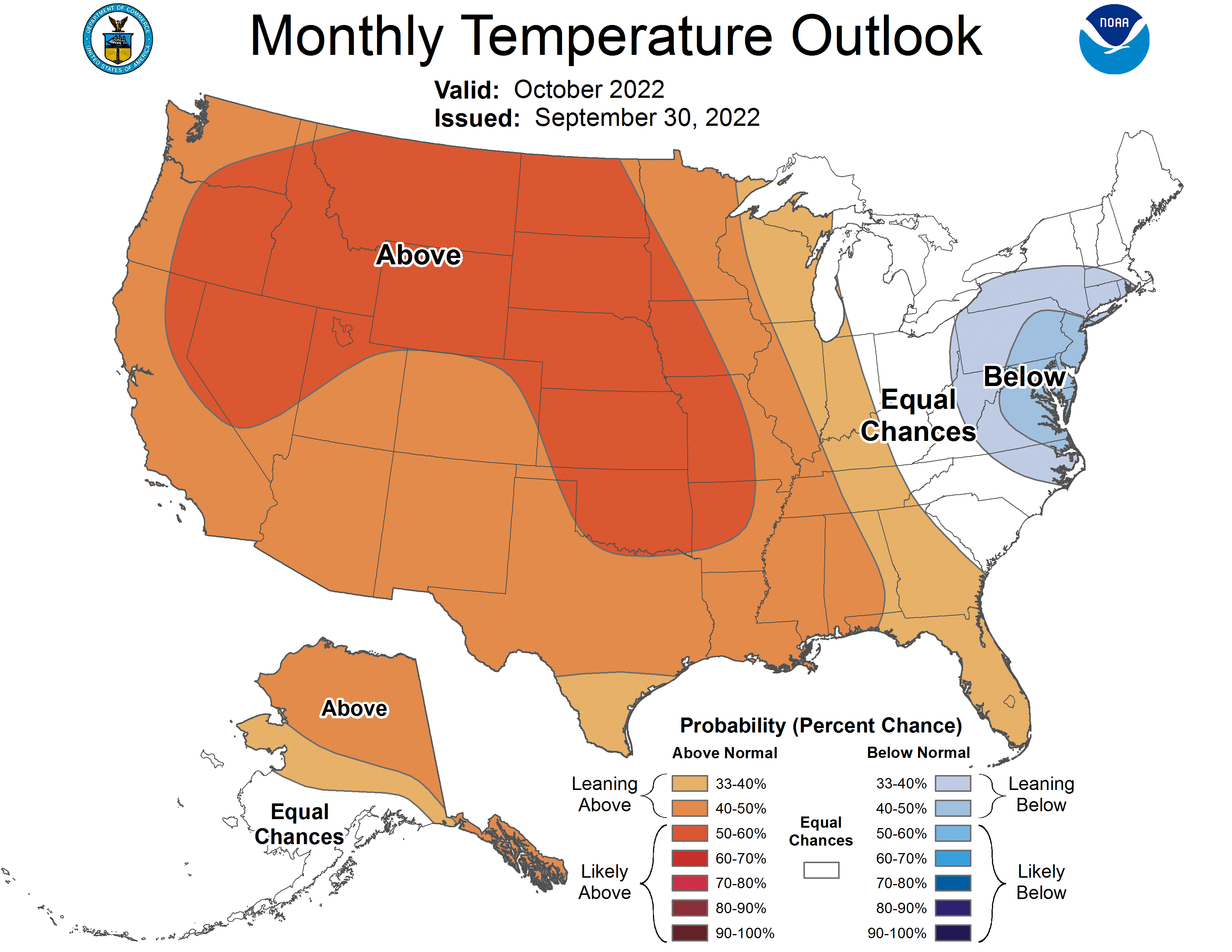 Previous (Last Month’s) 
CPC’s official 
Temperature OUTLOOK  for  Monthly (Oct)/Seasonal (OND)
N/S
Released   Sep 15th
Next few days may still be cold in the east!! Then E/W switch ?
Observed so far this month!!
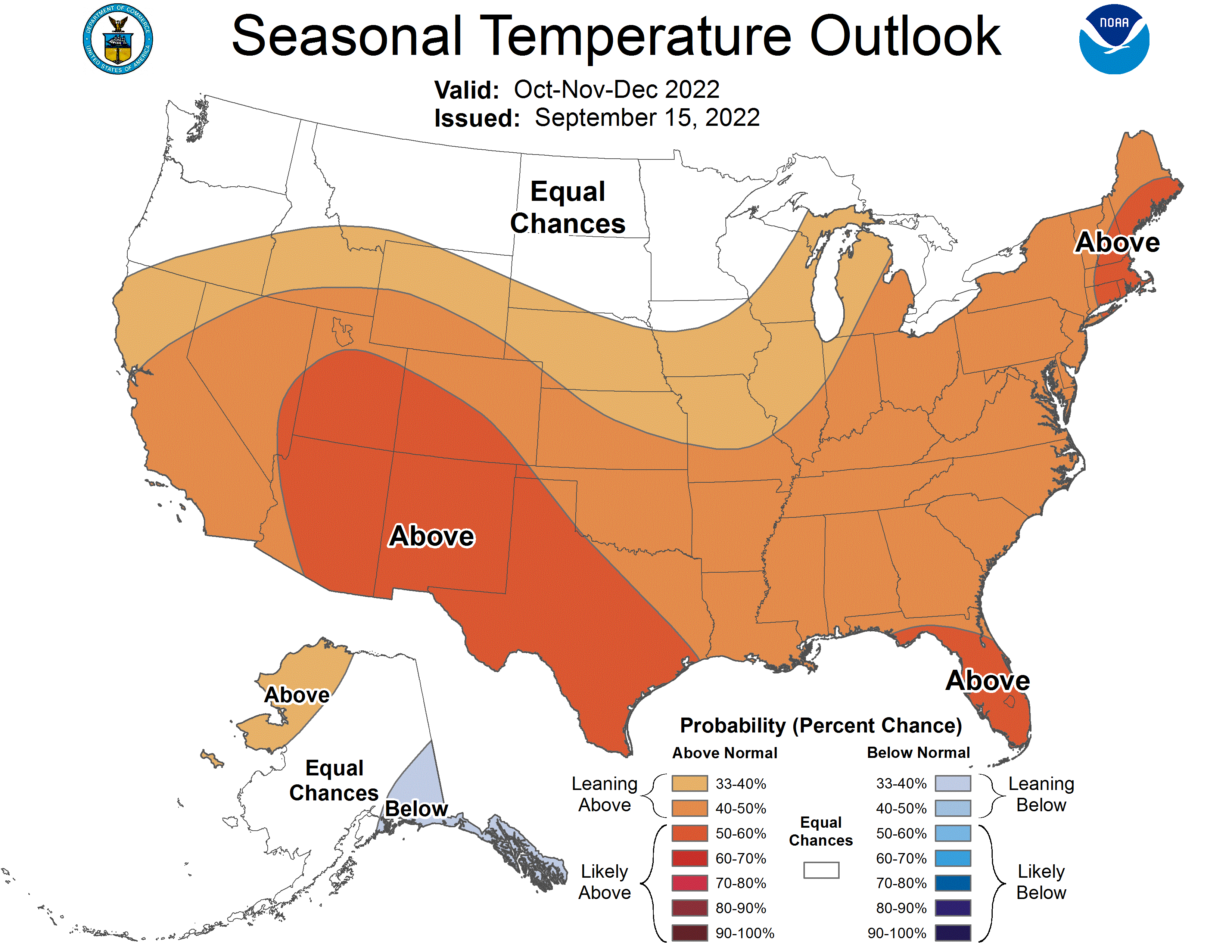 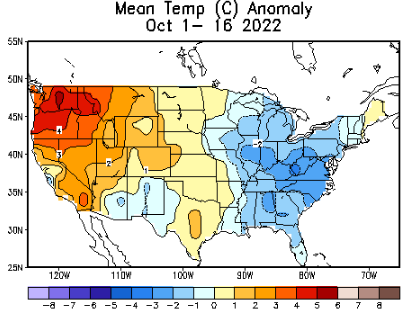 E/W
26
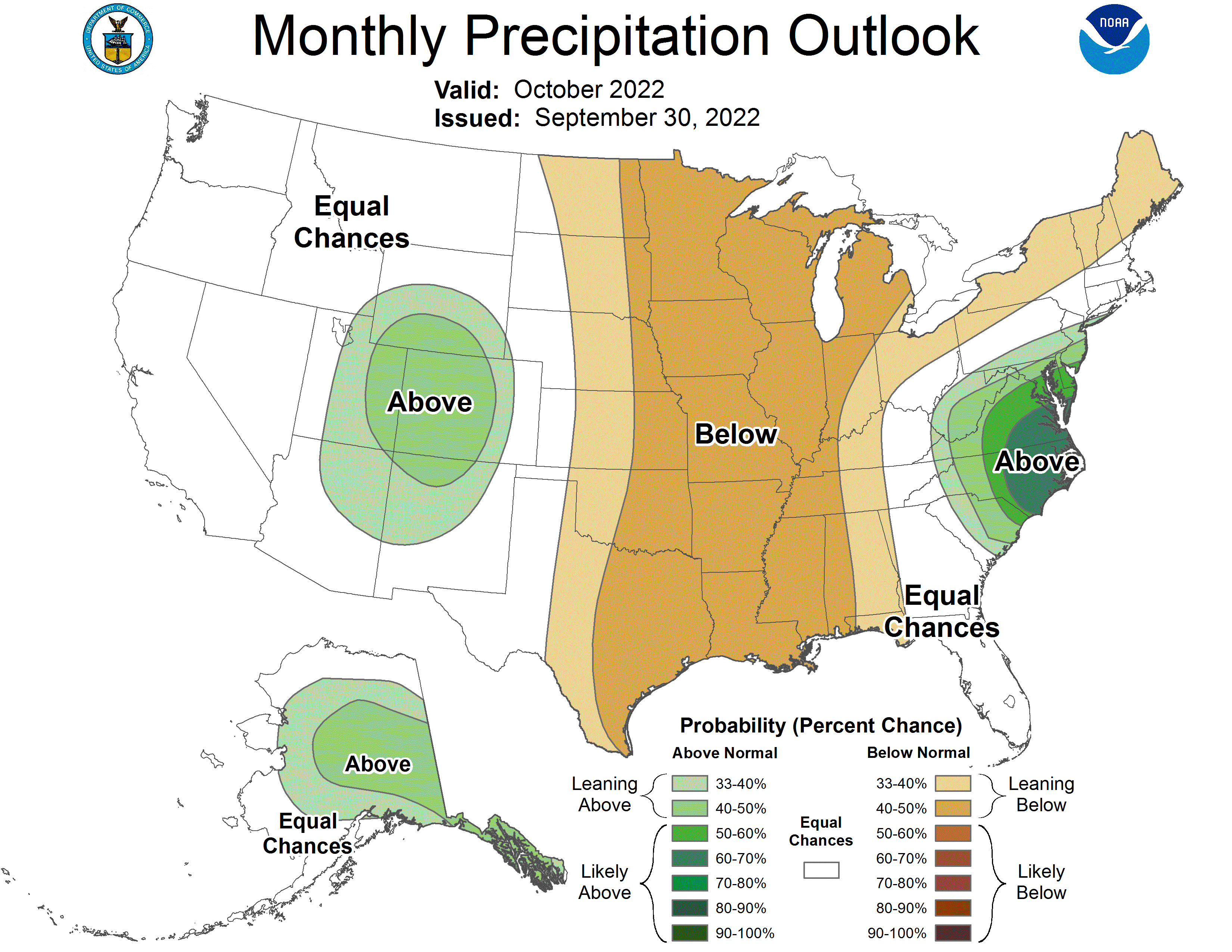 Previous(Last month)  
CPC’s official 
Precipitation OUTLOOK  forMonthly (Oct)/Seasonal (OND)
Released   Sep 15th
Monthly P/T forecasts verified at mid-month are generally good! Becoz of good skill upto 2 wks.

Monsoon precip above  normal so far ! 
Observed so far this month!!   ?
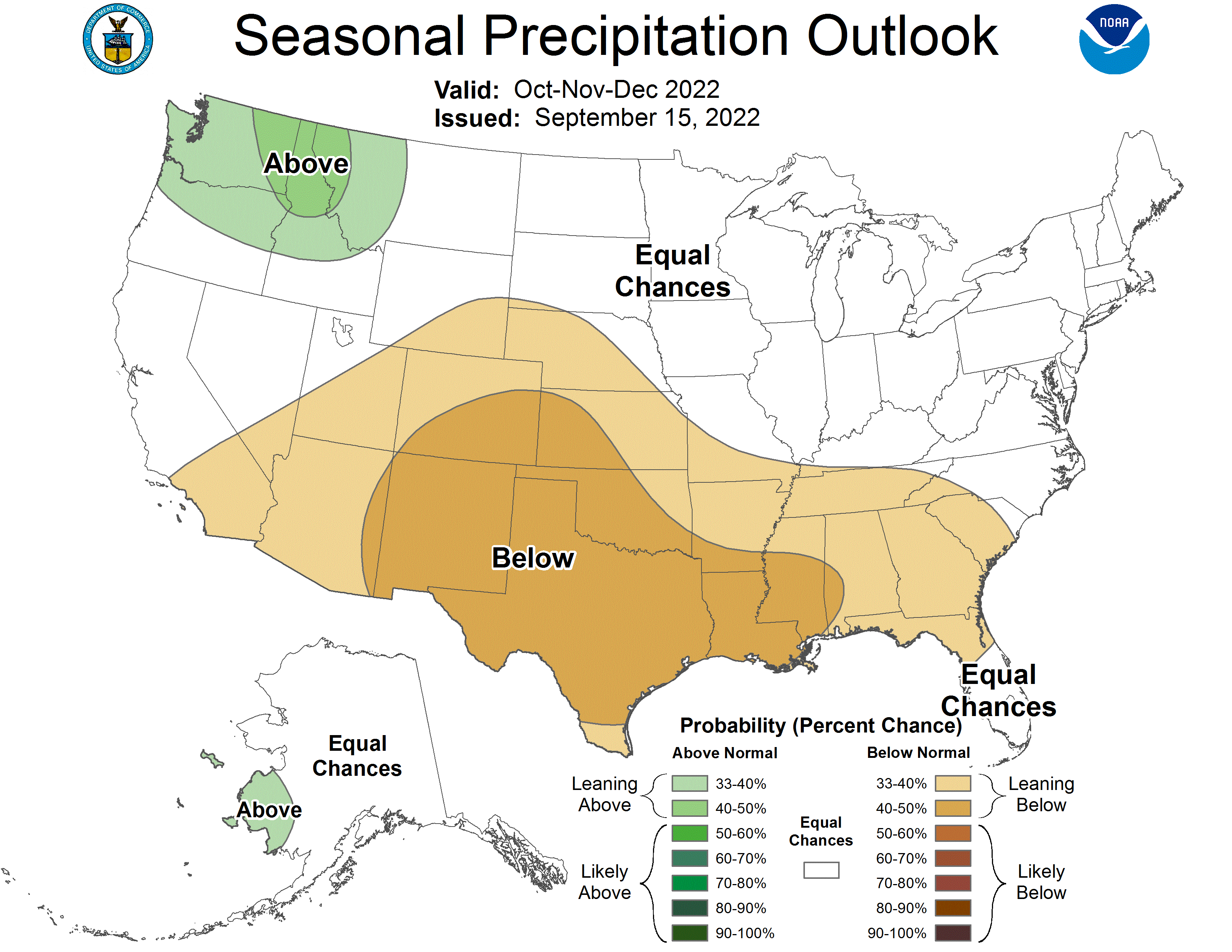 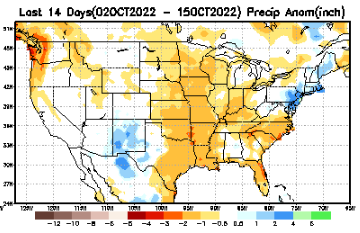 27
NCEP/WPC Next 7 days QPF (Quantitative Precipitation  Forecast)
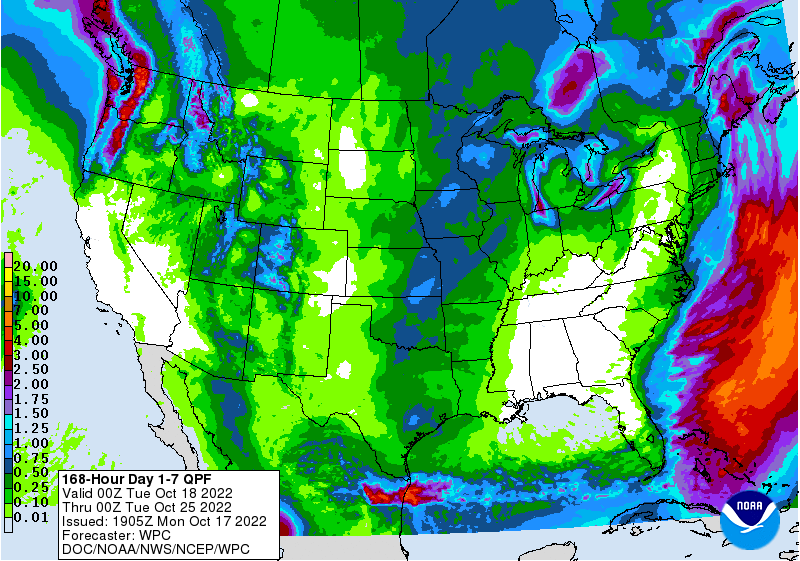 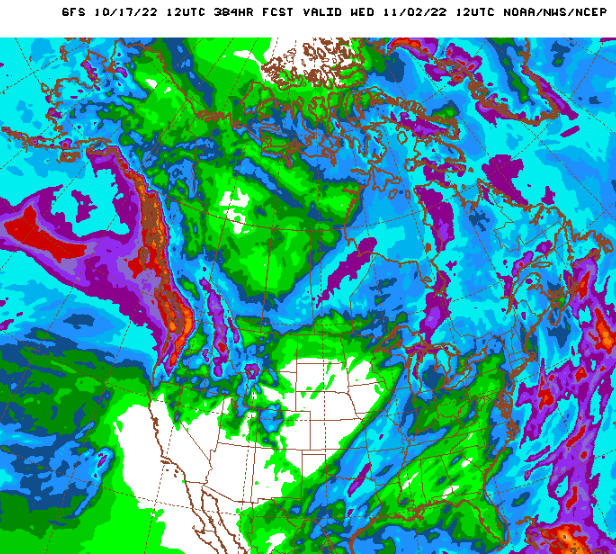 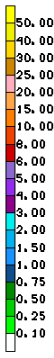 GFS Model Guidance for the 
next 16 days.
Large uncertainty in the precip over central US.    Mmm…
28
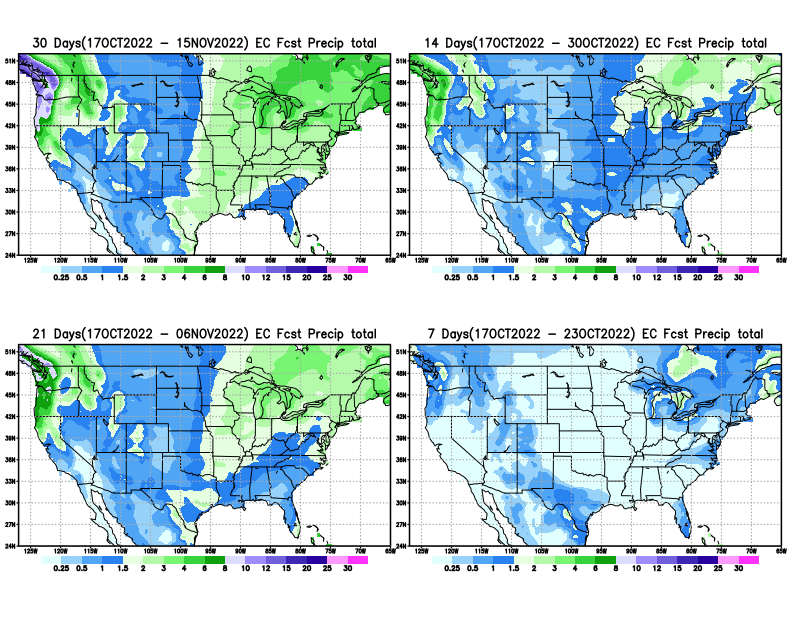 From European Center (EC) Precip forecast (made yesterday, 17 Oct) for next 30 days.
29
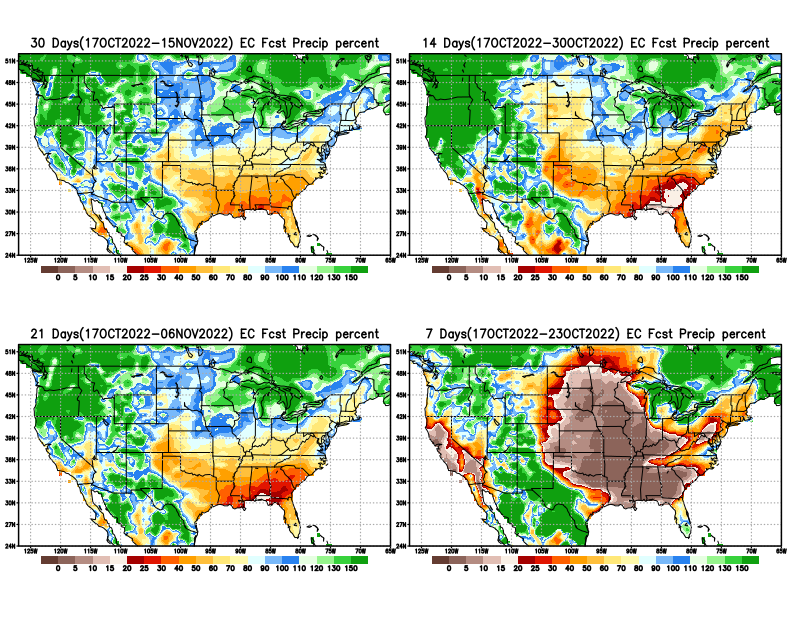 Already
La Nina
Impact?
From European Center (EC) Precip forecast (made yesterday, 17 Oct) for next 30 days.
20
40
30
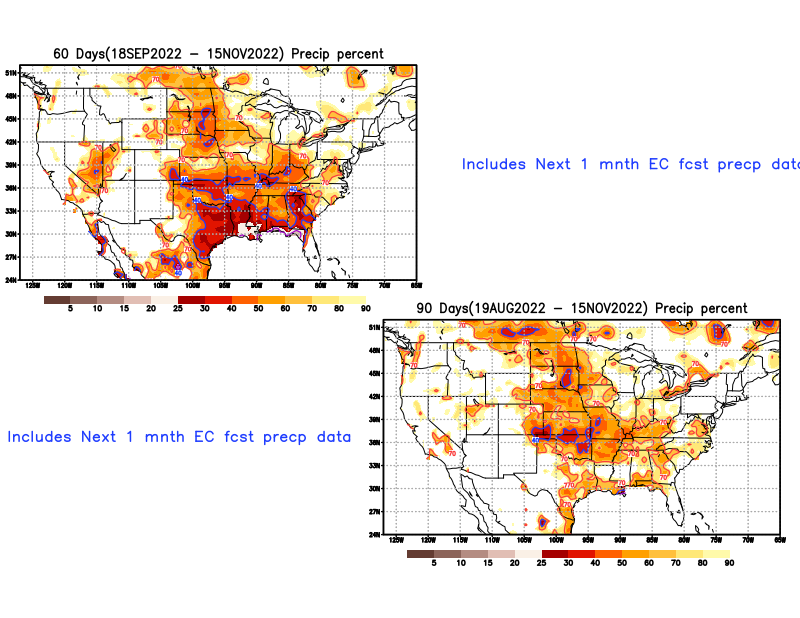 From European Center (EC) Precip forecast (made yesterday, 17 Oct) for next 30 days.
31
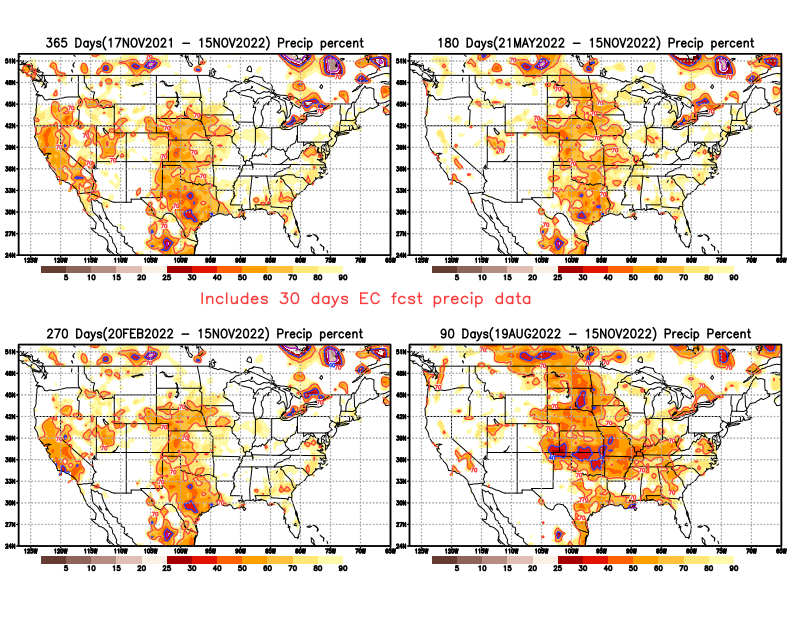 From European Center (EC) Precip forecast (made yesterday, 17 Oct) for next 30 days.
32
Week-4 Soil Moisture Percentile (SMP) Fcst based on VIC model forced with ECMWF-extended precipitation forecast!
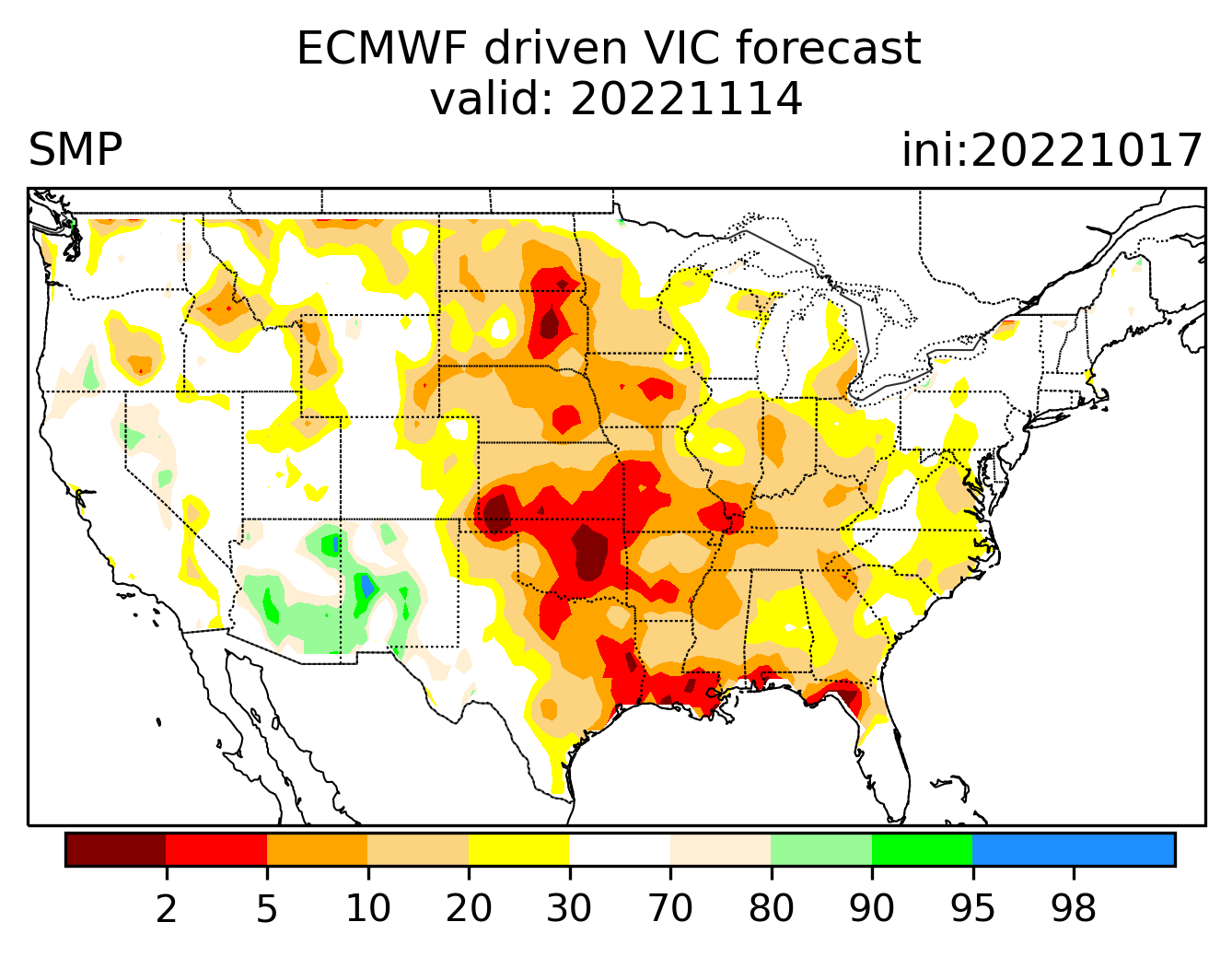 Now: Yesterday’s IC
While not exactly mapping 1-to-1 with the drought areas, this map is generally connected to the drought areas in some ways, as it is related to soil moisture!!
(From Drs. Li Xu and Yun Fan)  More detail at From: https://www.cpc.ncep.noaa.gov/products/people/lxu/flashd/flash_prediction.html#10
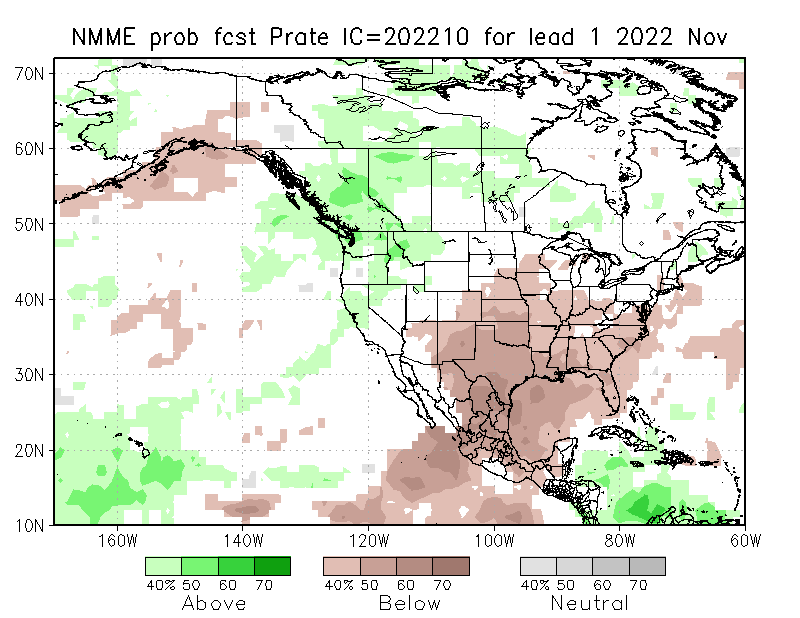 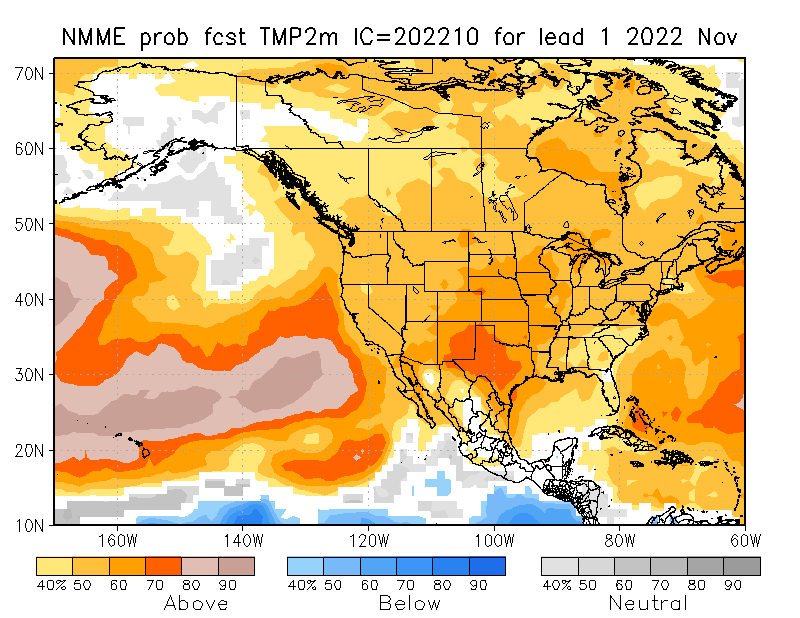 NMME T (left) & P (right)Ens.Mean forecastsfor
Nov
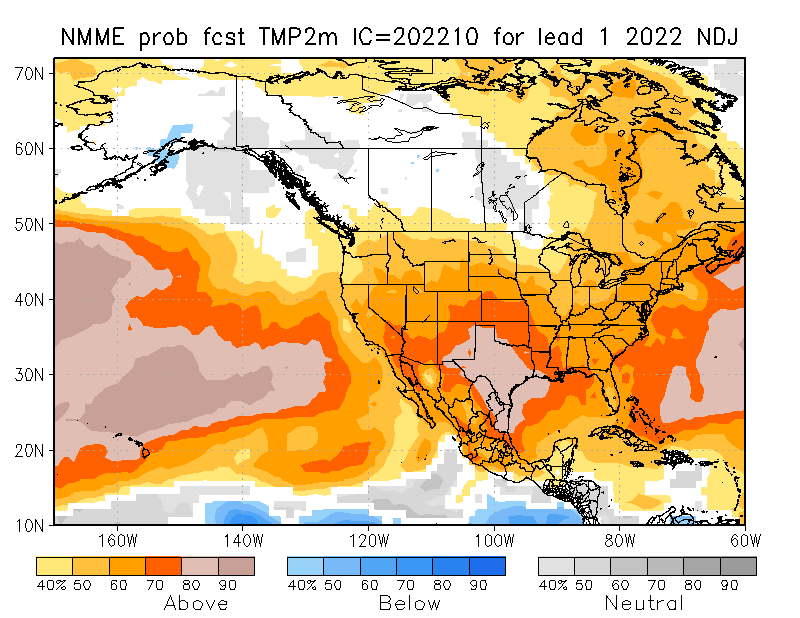 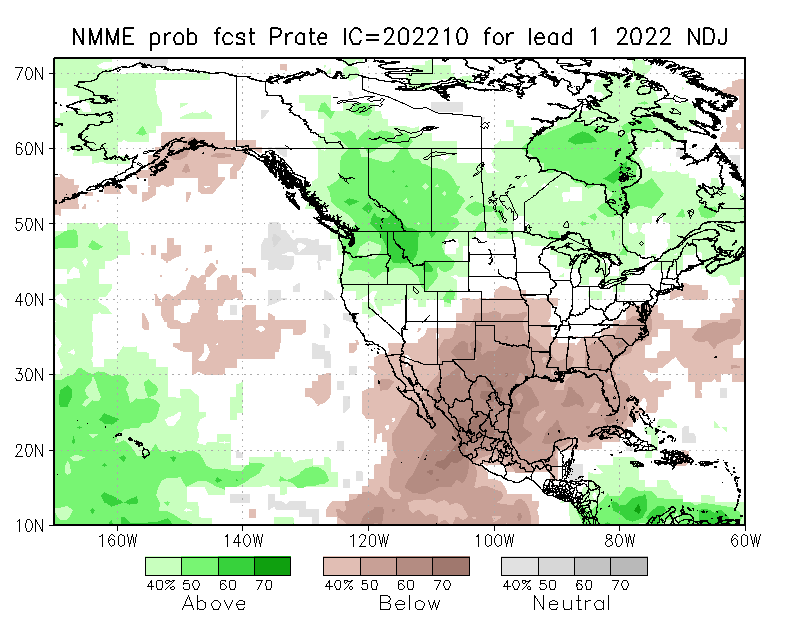 NDJ
34
Agreement/Disagreement among the various NMME models’ NDJ seasonal Precip. Forecast.
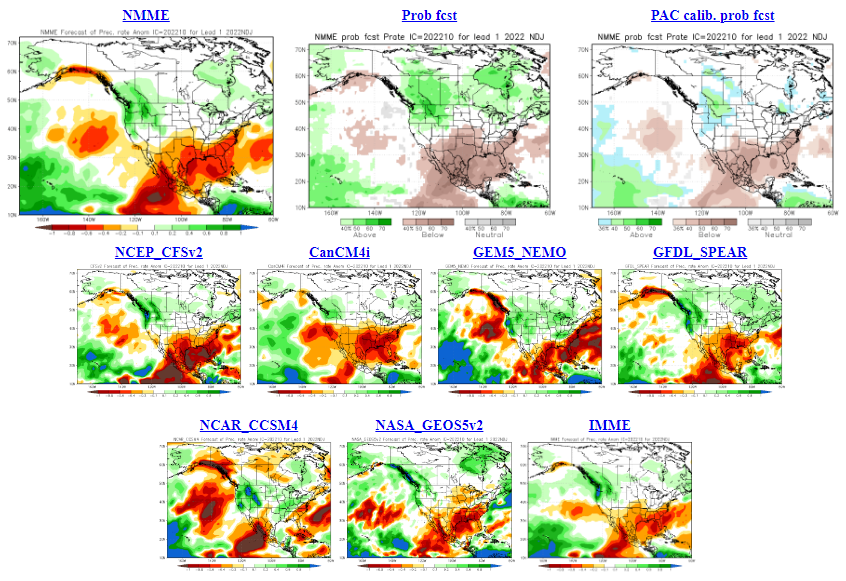 ??
35
(From NMME)                               compared with this month(foreground, red border)
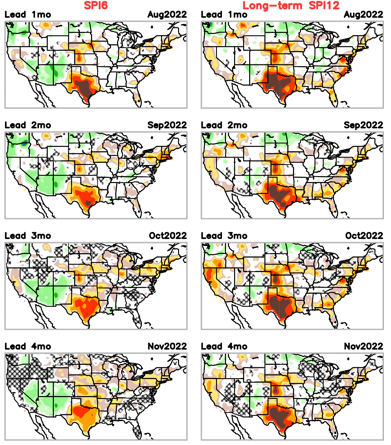 Why is there so fewer hatched areas in SPI6 fcst from NMME models’ based fcst this month as compared to last month (left 2 columns) ? Fcsts more confident now?
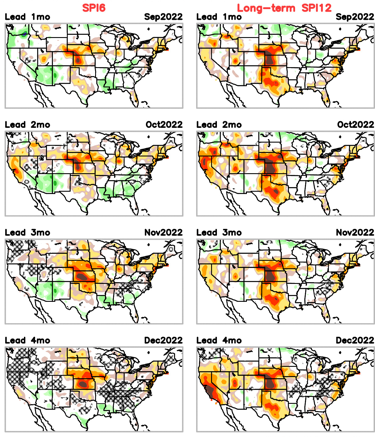 Forecast uncertain in Hatched areas.
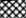 These maps are based on NMME models’ precip forecast uncertainty/certainty (among ensemble members) over the next 3 months
SPI6 Fcst made from last month
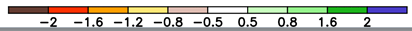 36
SPI6  & SPI12 Fcst made from this month
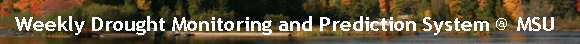 May skip this slide !!
http://drought.geo.msu.edu/research/forecast/smi.monthly.php
Latest Initial Conditions: 
10/04/2022
Predicted Monthly Soil Moisture Percentile
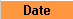 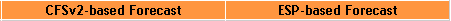 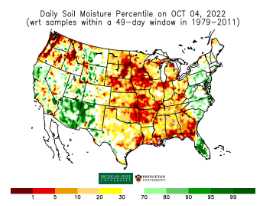 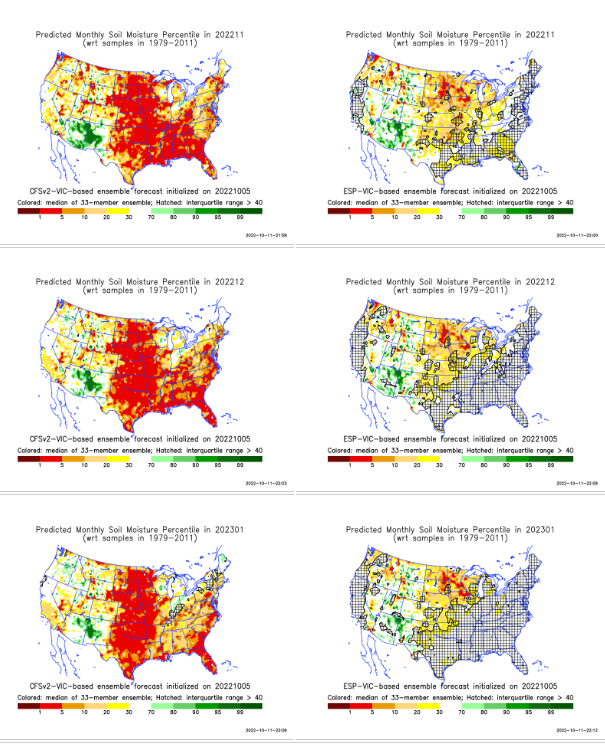 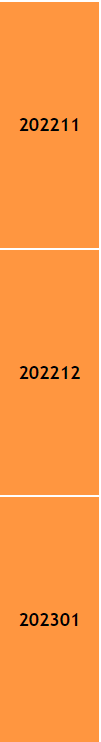 CPC’s soil moisture percentile – Leaky bucket Model
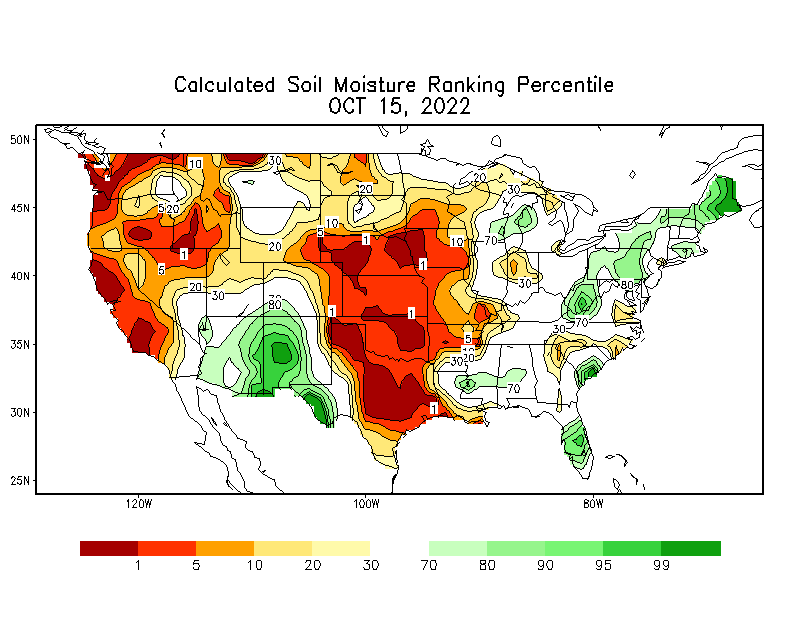 The inter quartile range suggest greater uncertainty about the forecast in these shaded regions.  LOTs of uncertainty regions!! 
37
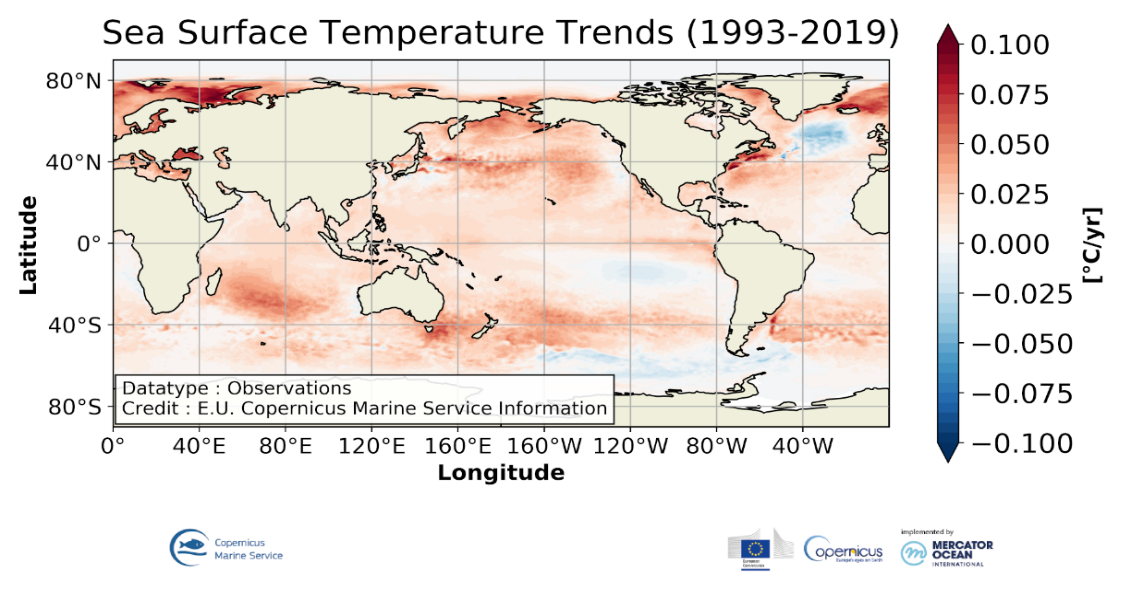 BONUS Topic: Discussion continues!! Explanation for the multiyear DROUGHT in the Southwest (CA/AZ/NM/NV/UT/CO & vicinity)!!
More  La Nina’s lately  ?
More frequent La Ninas lately ?
YES!! The stats in the table below (bottom left) are from the  Official CPC ENSO declarations page/table!
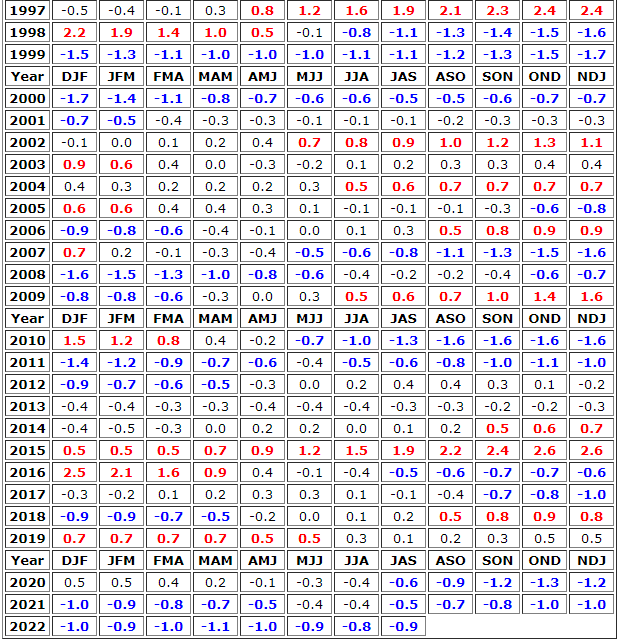 Compared to other regions of the globe, the SST warming/trend in the central eq. Pacific (Nino 3.4) is relatively much small. (See Fig. above) – Why is this ?

Does nature try to compensate for the warming else/everywhere by producing more La Ninas in the equatorial Pacific?  - Just my observation from data! Let’s check !!! 

Since the 1997 monster El Nino (stronger than the famous 1982/83 event), just a quick count of CPC’s Nino 3.4 index++ values for the three month overlapping seasons, (Data at CPC site only available only from 1950!)
                      (26 years)  (47 years)  (73 years)
	      1997-2022  1950-1996    1950-2022
   La Nina(DJF)          12	              16          28
   El Nino(DJF)           9	              17          26
   
La Nina(all 3mos)      114              150          263
El Nino(all 3mos)       77               166          243
(Overlapping 3month seasons)

Look at Ratios of La Ninas (vs El Ninos) in the shorter 
recent (26 yr) period vs the longer (47 yr) earlier period!!
Compare the ratios of La Nina to El Nio in the squared boxes.
And imagine what if the rest of 2022 remain in La Nina column?
***Analysis of CPC’s official Nino 3.4 index data over the last 70 years shows that the more frequent La Nina’s in recent decades contributed to less rainfall in the southwest (See La Nina precip composites!, slide#13) and hence the ongoing long term drought in the Southwest!! Hence the long term southwest drought is unlikely to go away any time soon***
++ Barnston, Chelliah and Goldenberg (1997):Documentation of a highly ENSO‐related SST region in the equatorial pacific, Atmosphere-Ocean  Volume 35, 1997. https://doi.org/10.1080/07055900.1997.9649597
*** The strong/weak annual monsoon rains in the southwest is a minor modulator riding on this bigger/long-term signal. ***
38
Summary
Current Drought conditions:
It used to be that for many months, the classic East-West dipole pattern with drought in the US west half, and (almost) no drought in the US east half, was in place.
But lately, in summer/fall months, short term drought kept wavering (emerging and going away), across parts of the Midwest,  and along the Atlantic coastal areas. Drought in south central part of the US strengthened. Atlantic coastal drought conditions eased slightly for now.
Some short term (2-3 months) dryness has re-developed lately in the Pacific Northwest, eastern MT, and in parts of the Dakotas, NE/KS/OK.  
The active southwest monsoon (for the second year in a row) impacted the 4-corner states (AZ/NM/UT/CO) area almost eliminated the short term drought in the region. But the long term drought still remain for the south western states. CA reservoir levels continue to be worrisome. The ongoing La Nina has generally increased the overall drought areas coverage across the entire United States.
This is not the rainfall season for CA/WA/ OR and hence the drought situation here remained basically unchanged for the past many months, and fortunately the winter rainy season is coming up. 
Current ENSO status and forecast: There is a 75% chance of La Niña during the Northern Hemisphere winter (December-February) 2022-23, with a 54% chance for ENSO-neutral in February-April 2023.
Prediction: The third year La Nina is firmly in place through the forecast season (NDJ). The highly active (for the     second year) Southwest summer monsoon in the south western states has just come to an end. The North Atlantic Hurricane season, expected to be above normal(as forecast), but is still at slightly below normal () levels so far. These are the underlying conditions, that the upcoming Drought Forecast season forecast (NDJ) depends on. But most importantly the rainy season will be starting next month.
The active SW monsoon has all but erased the short term(S) drought in the region. The LT drought will continue to stay in the region. Continued above normal temperatures forecast and the La Nina associated below normal rainfall across the southern states, from the 4-corner states, across TX/OK/LA, eastward to FL, is a major factor to either keep the drought here or enhance it, or even possibly develop in places where there is no drought now.
In spite of the rainy season along west coast, central southern CA may still stay in L term drought, due to the La Nina presence. It is likely that parts of the Gulf states including GA/FL will develop some dryness, & possibly even drought by the end of the NDJ forecast season, given La Nina impacts, and the levels of hurricane activity so far.
Any drought in central and north Atlantic coastal states will go away and will likely remain drought free by NDJ.
The rainfall climatology, and the T/P forecasts in the central US states will likely keep/worsen drought here. 
The rainy season along Pacific NW states and northern CA and vicinity will improve/remove drought here. ****